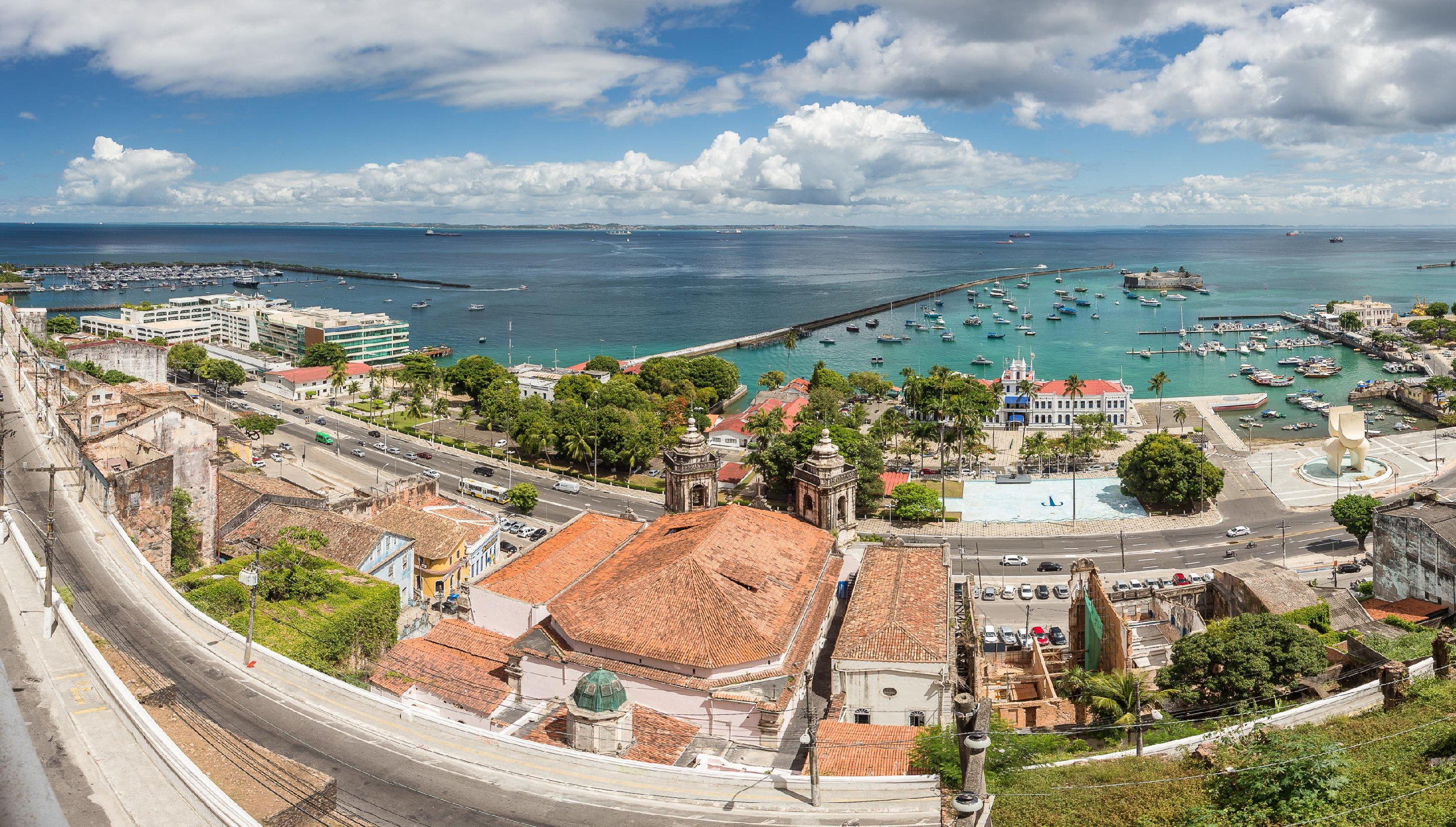 35º Congresso Brasileiro de Patologia
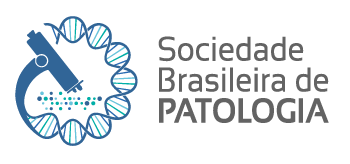 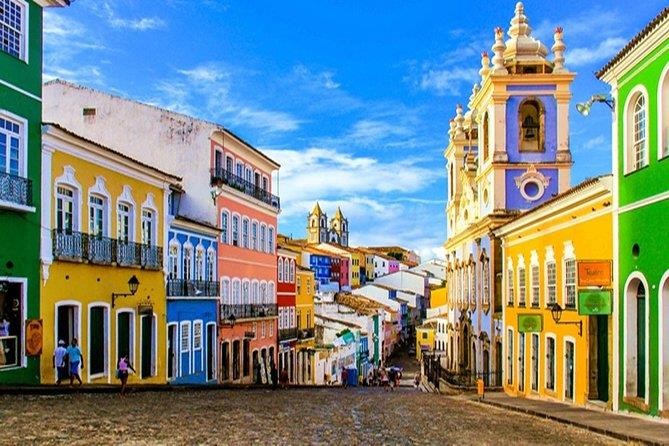 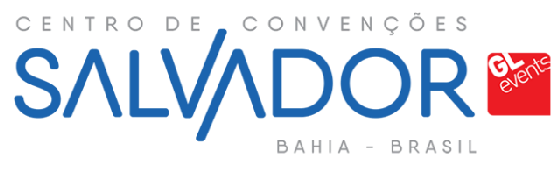 SALVADOR – CIDADE CANDIDATA 2026
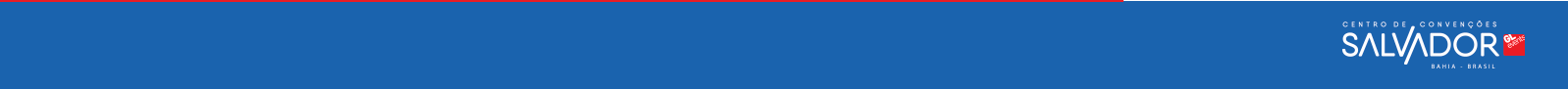 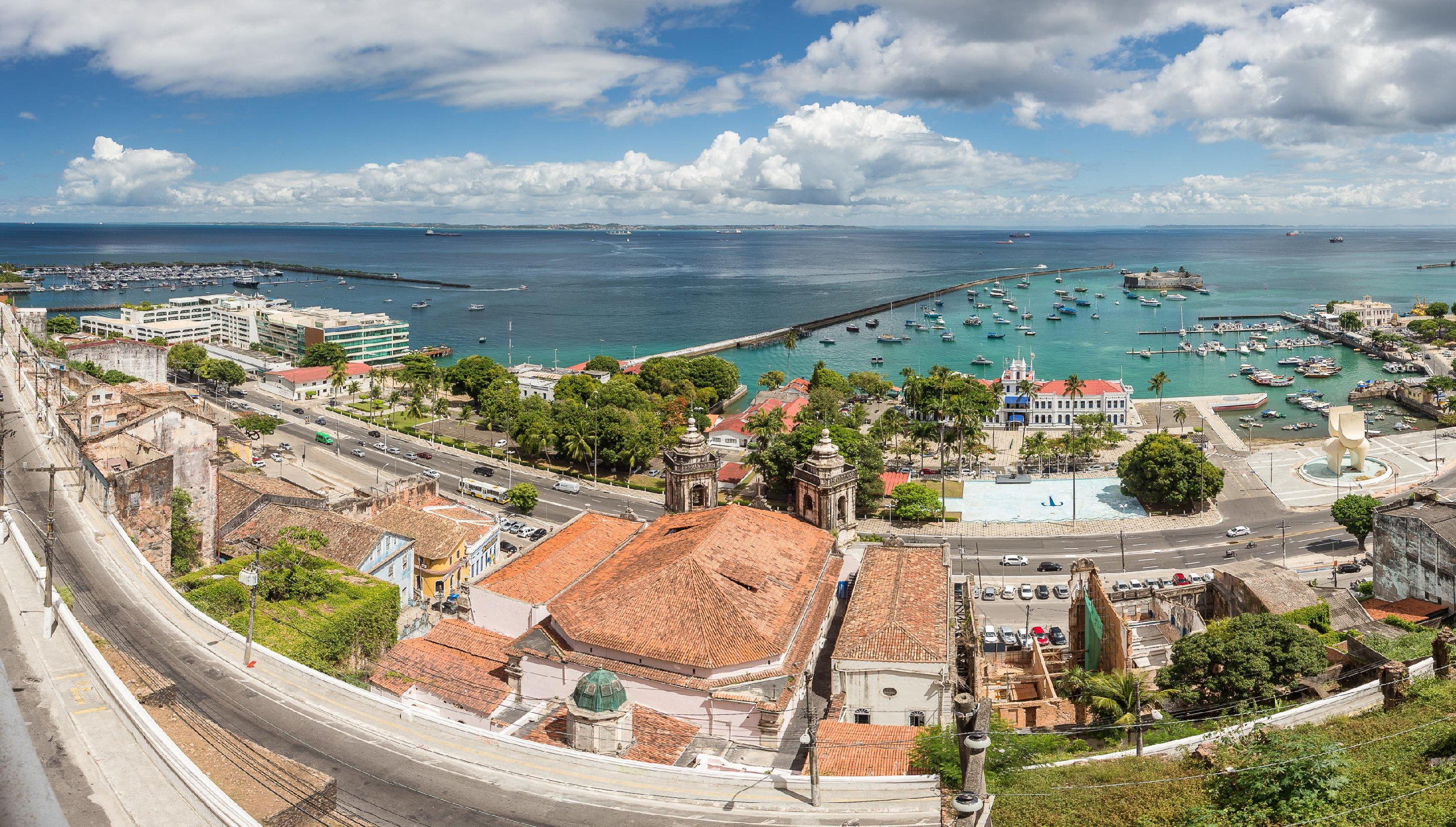 Comissão proponente
35º Congresso Brasileiro de Patologia
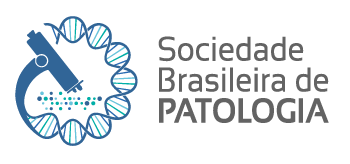 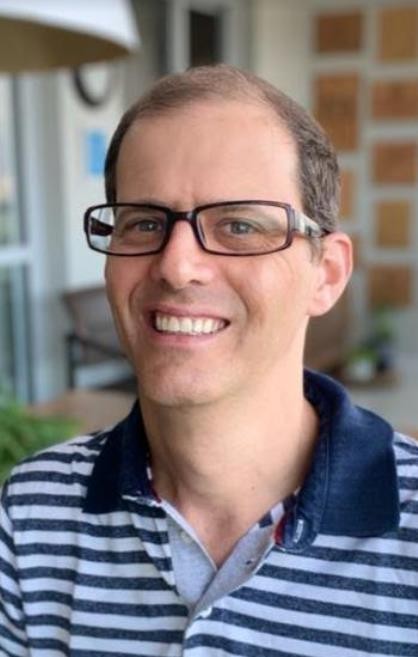 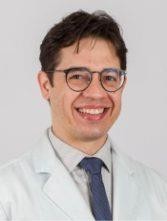 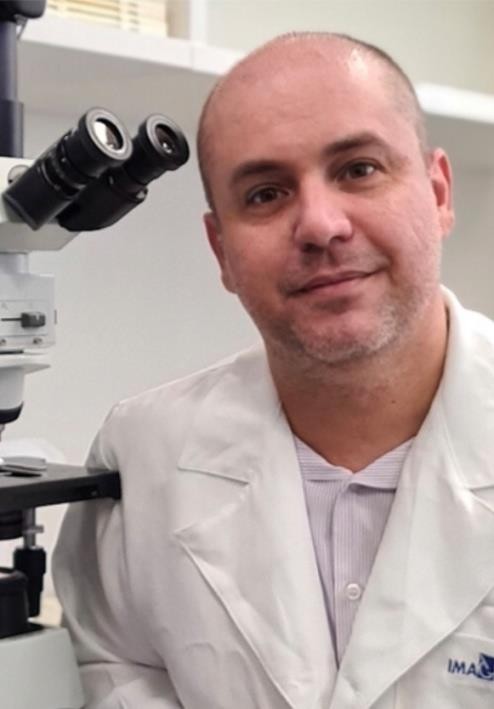 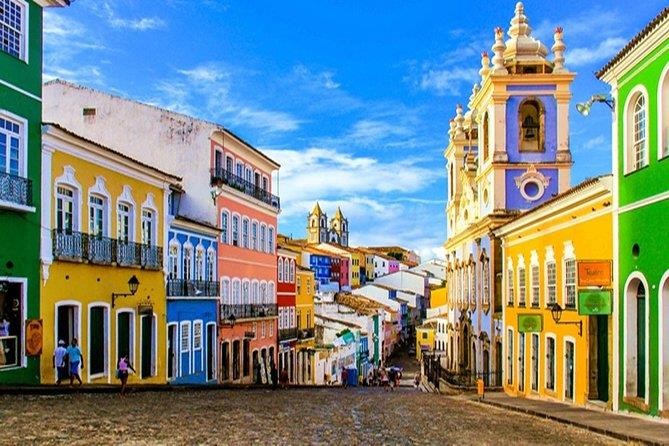 Daniel Athanazio
Igor Campos
Tulio Souza
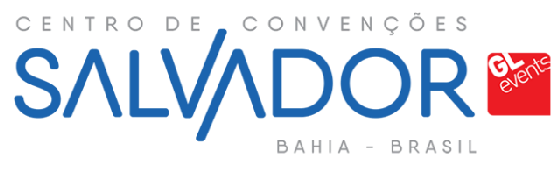 SALVADOR – CIDADE CANDIDATA 2024
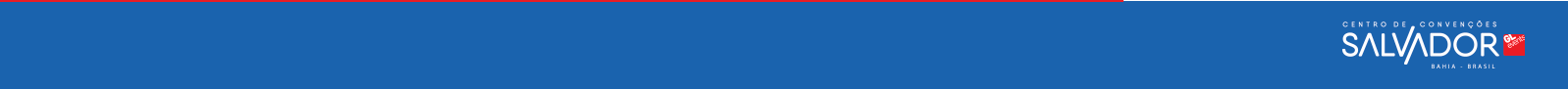 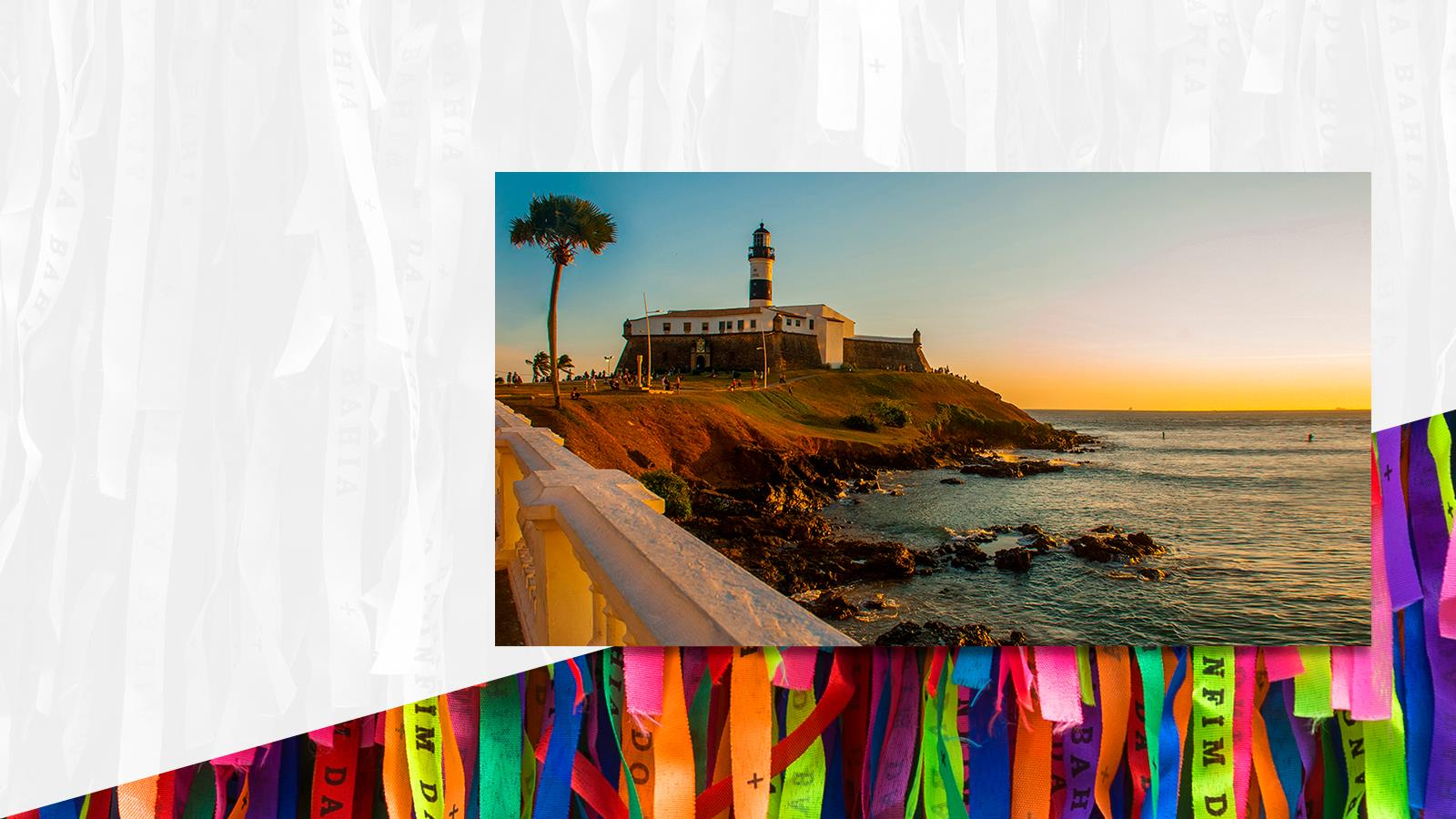 A 1ª capital do país é reconhecida é
reconhecida pela sua diversidade, energia e tradição. Um local rico em cultura, história e repleto de paisagens deslumbrantes.
Salvador
Destino de
Negócios
Considerada um dos principais destinos para eventos pela ICCA - International Congress and Convention Association, Salvador proporciona uma experiência diferenciada com infraestrutura e locais incríveis para serem explorados nas visitas a eventos, negócios ou lazer.
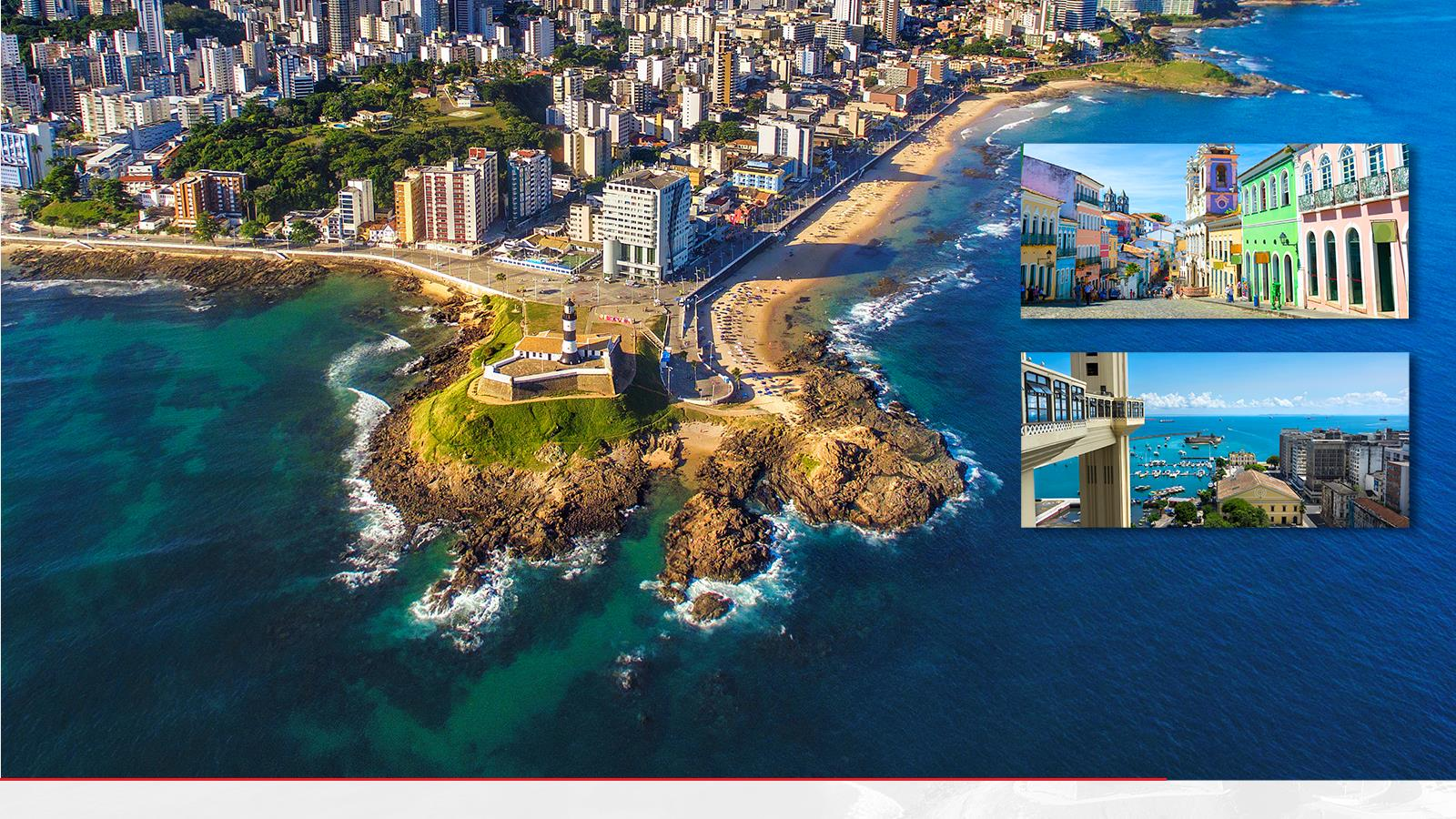 Pelourinho
Salvador
Elevador Lacerda
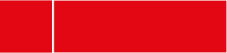 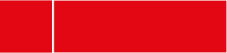 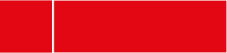 33 km de linha metroviária
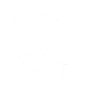 707 km²
de extensão
+ de 5 mil restaurantes
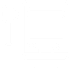 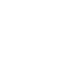 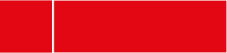 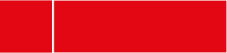 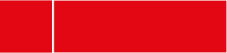 2,7 milhões de habitantes
+ de 40 mil leitos na rede hoteleira
3ª melhor praia do mundo
segundo o The Guardian
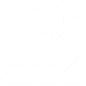 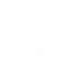 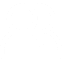 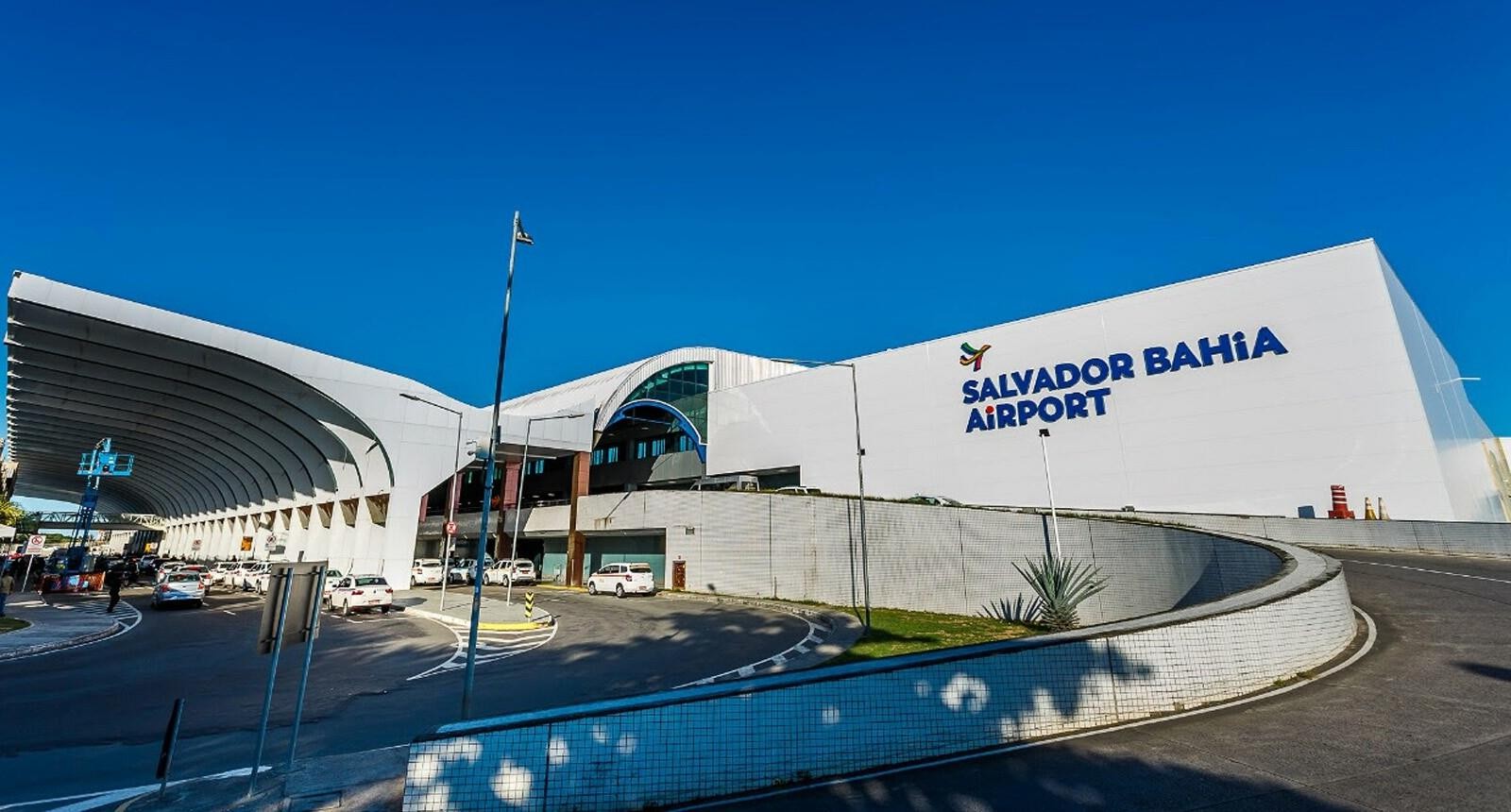 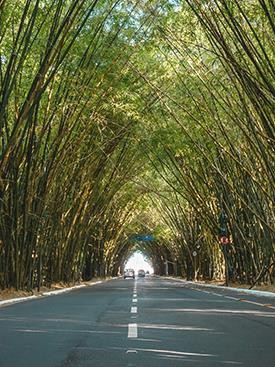 ACESSIBILIDADE
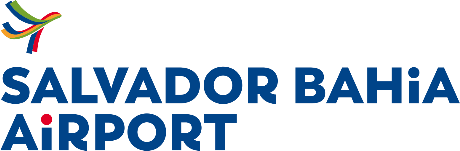 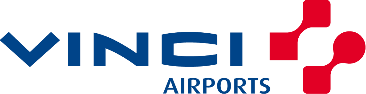 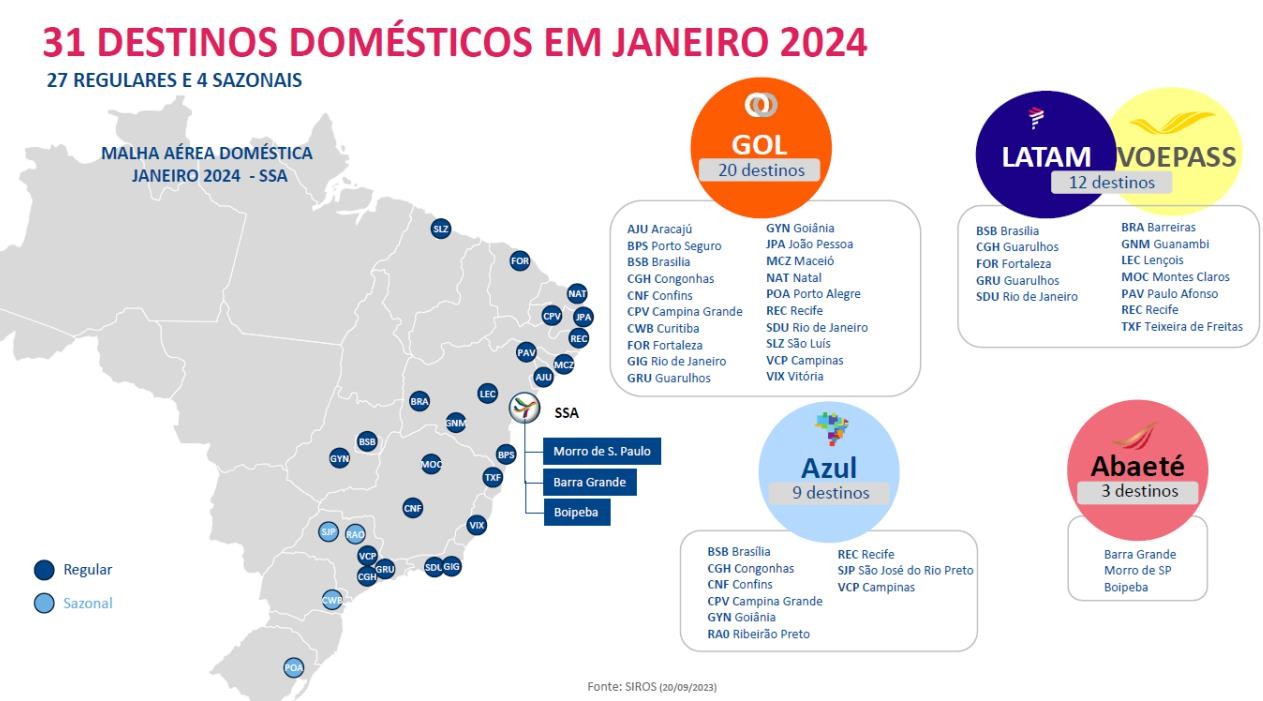 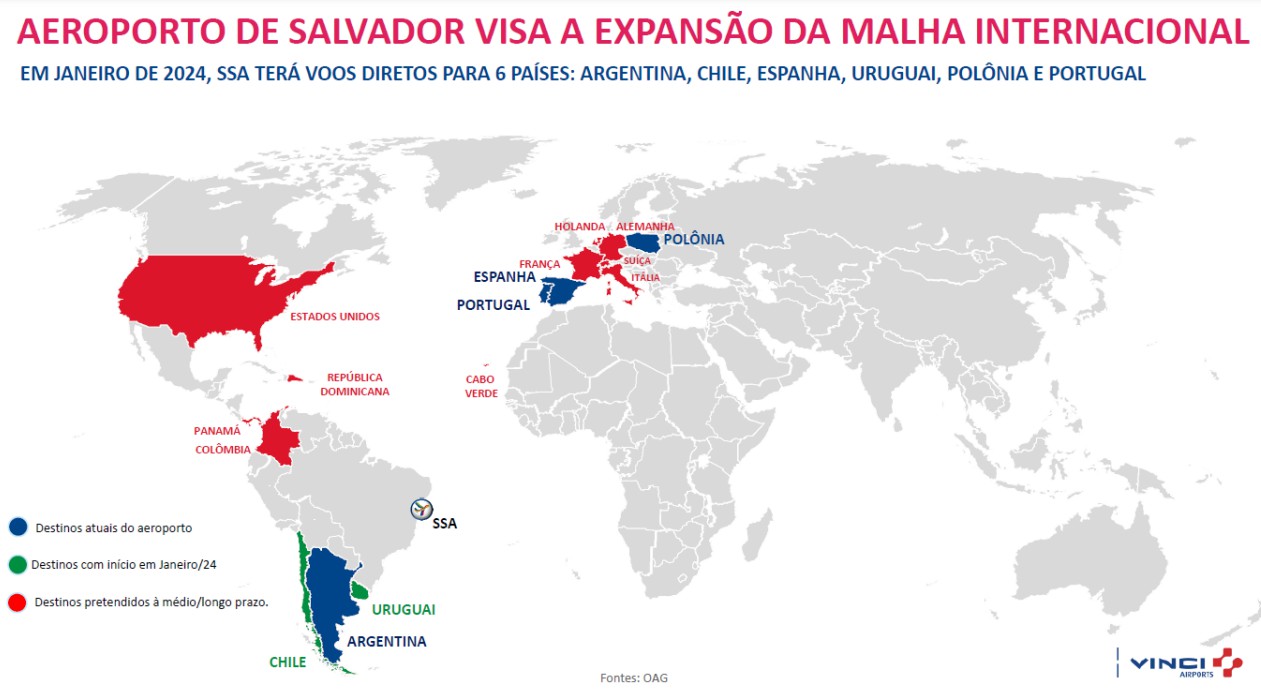 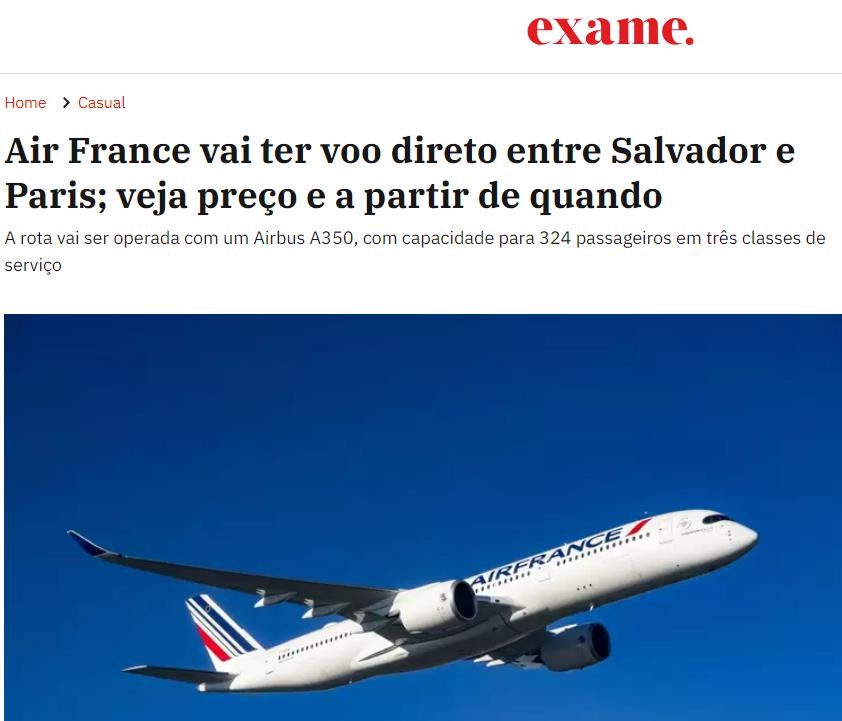 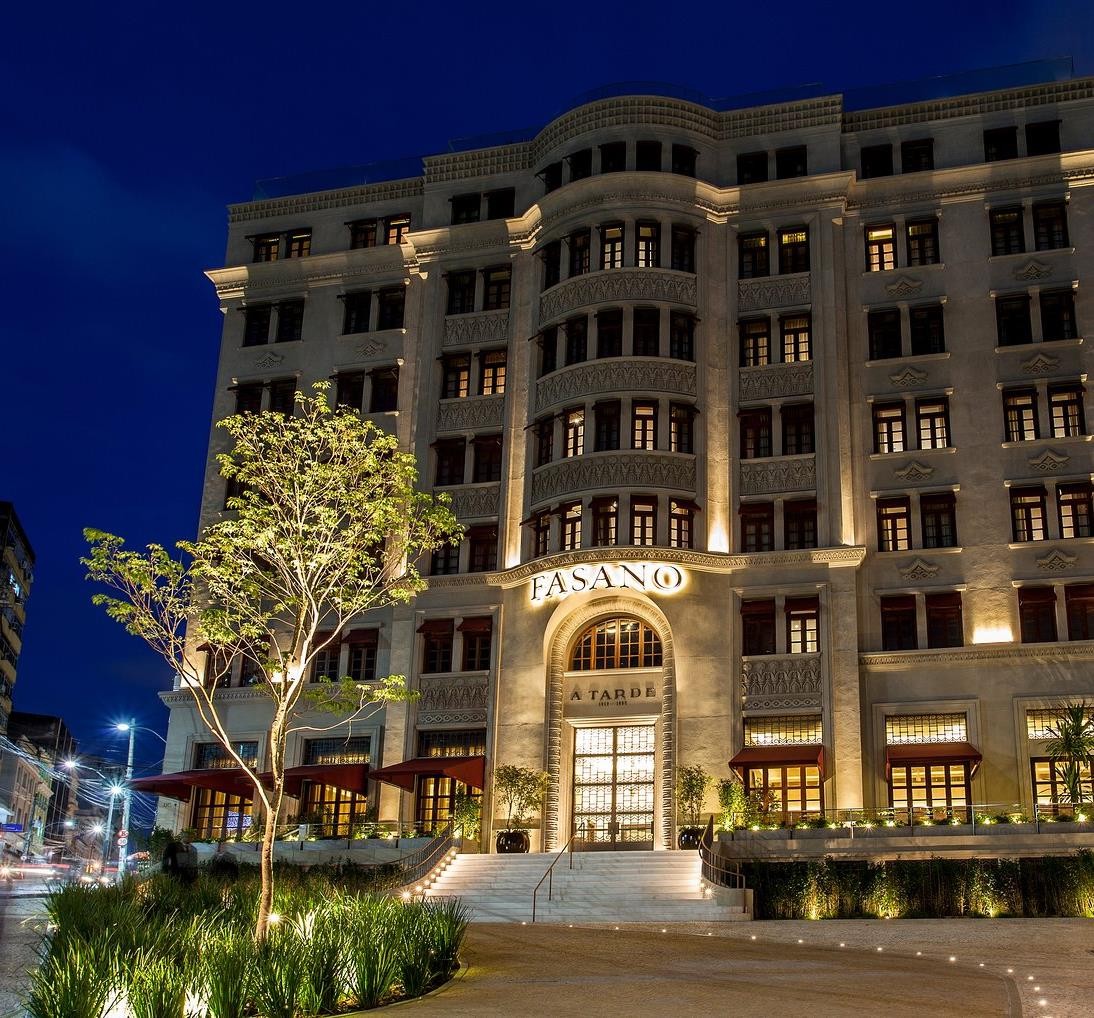 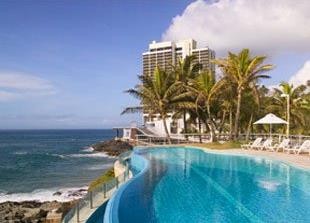 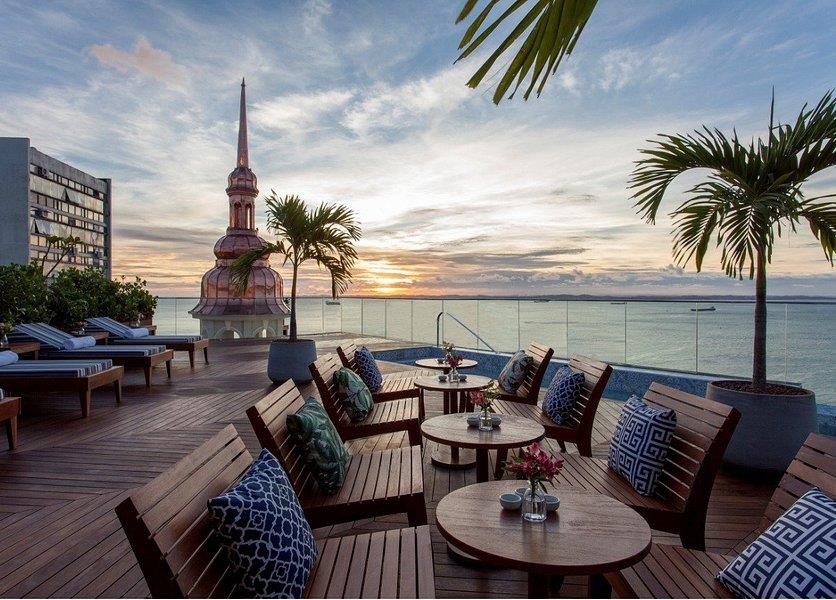 ACOMODAÇÃO & MEIOS DE HOSPEDAGEM
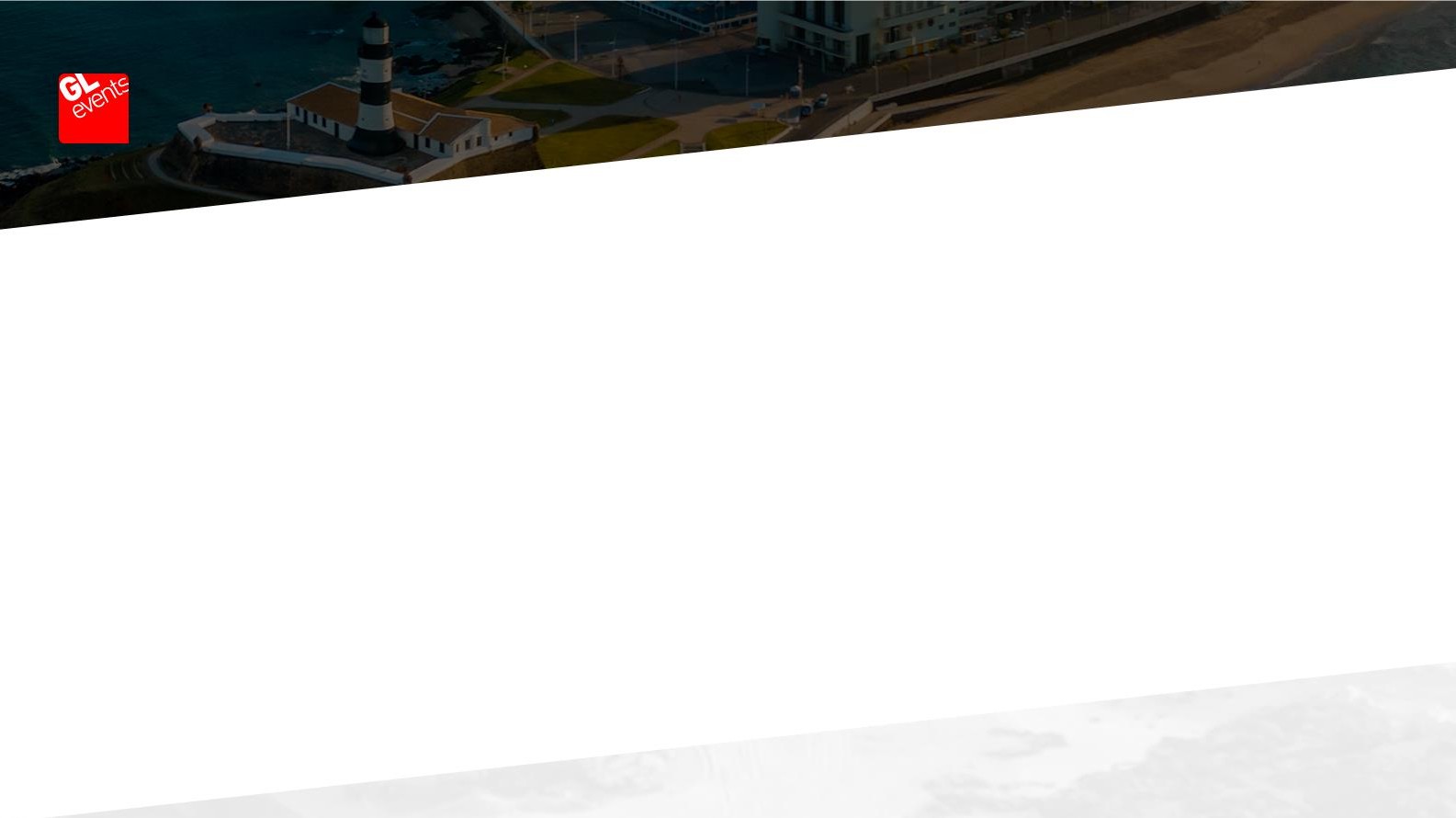 ACOMODAÇÃO
PRINCIPAIS HOTÉIS DE SALVADOR
Quantidade de leitos;
Distância do Aeroporto de Salvador;
Distância do Centro de Convenções Salvador;
Tarifas
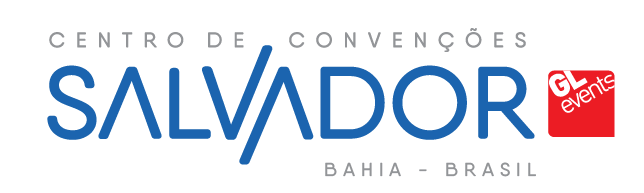 Valores consultados em Março de 2022. Nada reservado, apenas cotação.
Tarifas e disponibilidades sujeitos a confirmação no ato da reserva.
Valores válidos para abril de 2022 . Para 2024 tarifas devem ser reconfirmadas.
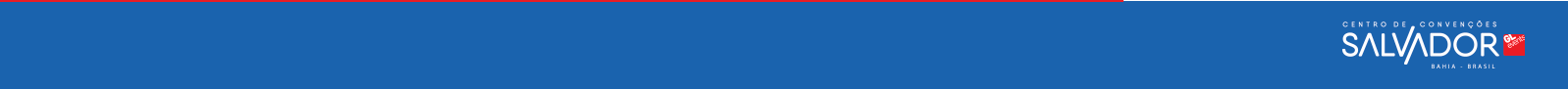 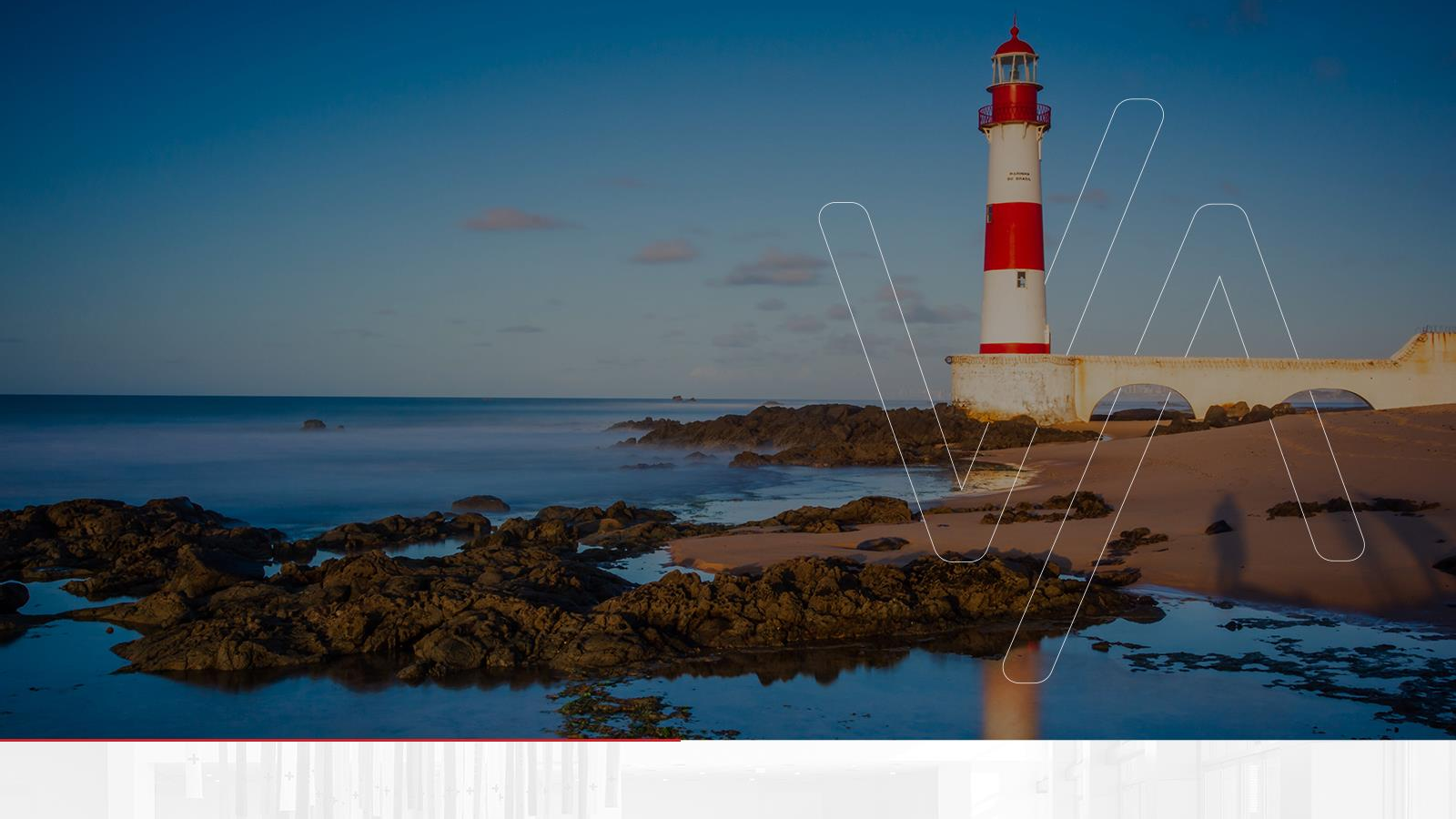 Praia de Itapuã
Pontos turísticos, praias e hotelaria
410 opções de hospedagem Aproximadamente 40 mil leitos disponíveis Stella Maris, Itapuã
Caminhos das Árvores
Barra, Ondina e Rio Vermelho
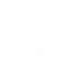 Zona Hoteleira
Pelourinho Elevador Lacerda Mercado Modelo
Igreja Nosso Senhor do Bonfim Forte São Marcelo
Lagoa do Abaeté
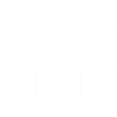 Atrações de Salvador
Praia do Porto da Barra Praia da Ribeira
Praia da Paciência Praia do Jardim de Alah Praia de Itapuã
Praia de Stella Maris
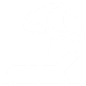 Praias
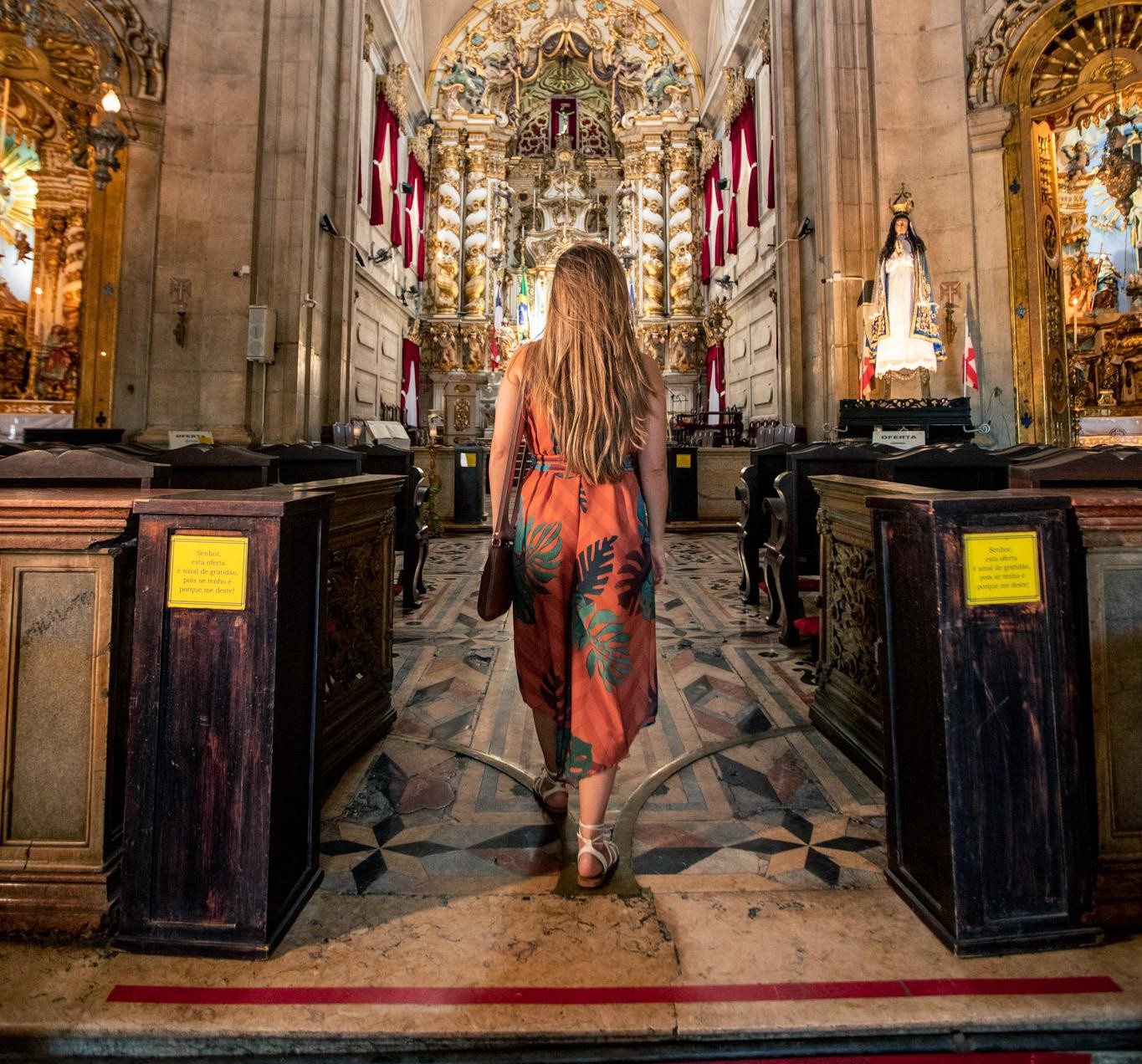 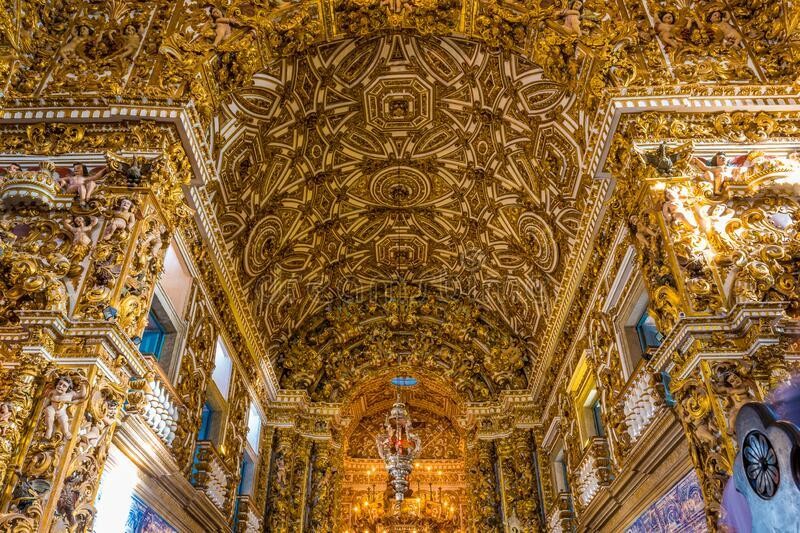 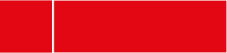 Igreja de São Francisco
Visitação: R$ 5,00
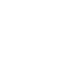 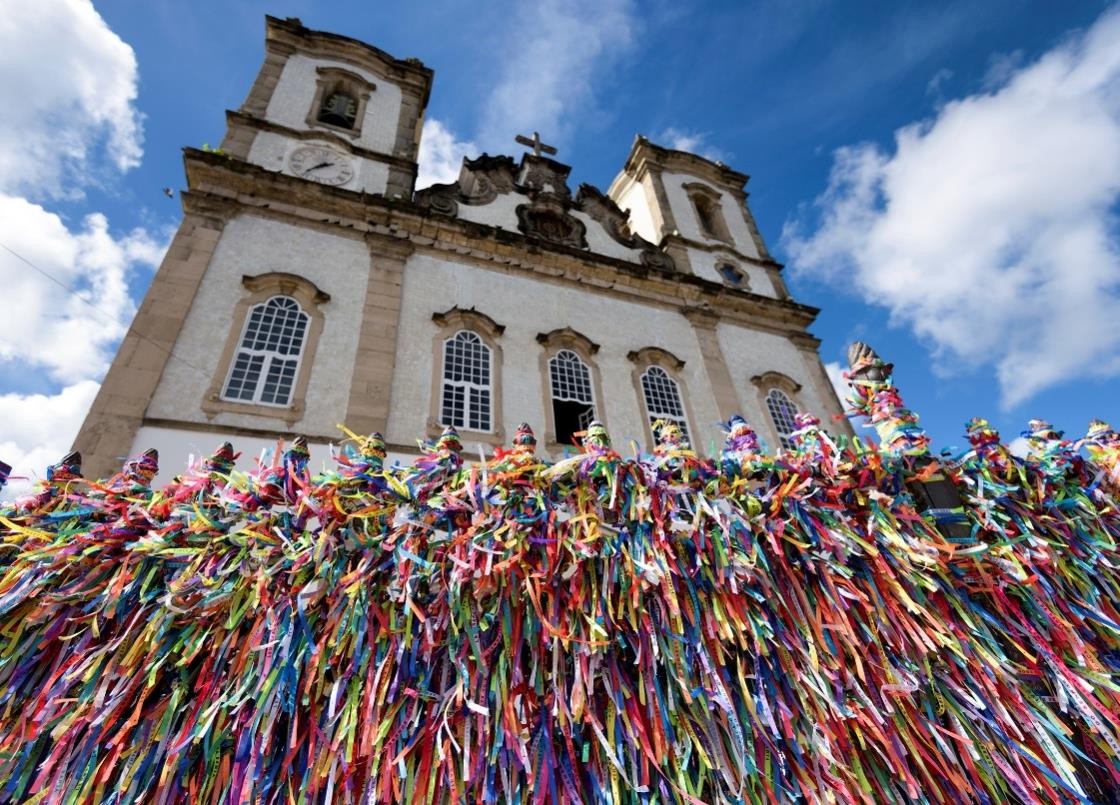 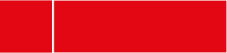 Catedral Basílica de São Francisco
Visitação: R$ 5,00
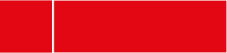 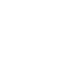 Igreja Nosso Senhor do Bonfim
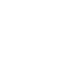 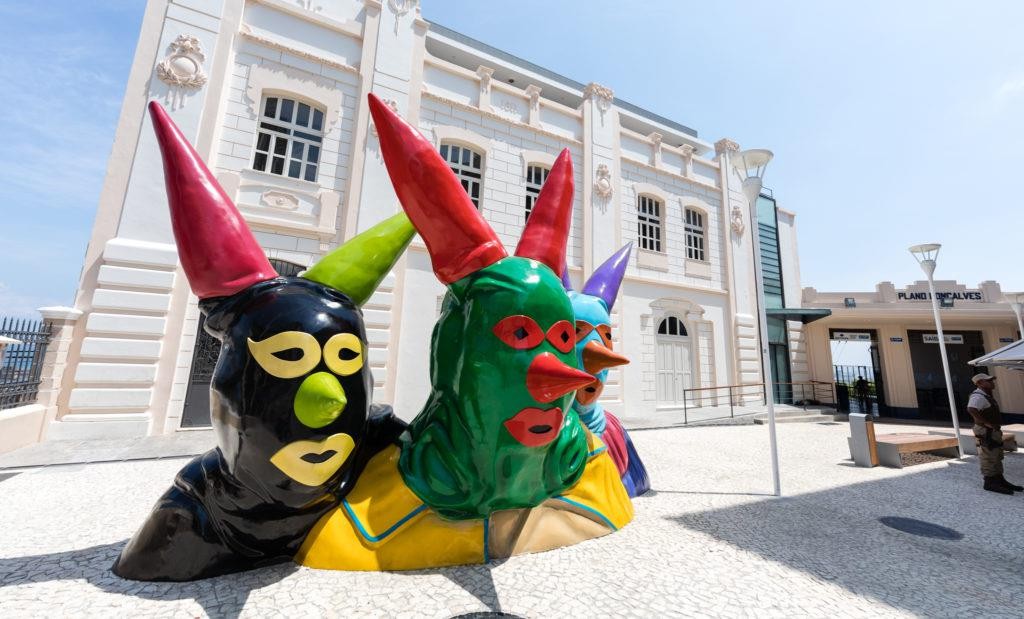 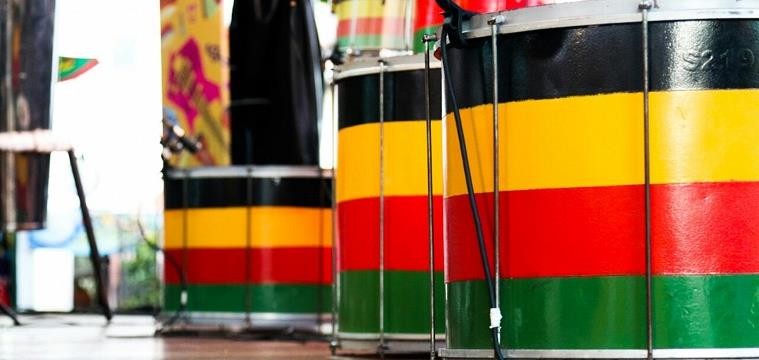 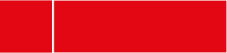 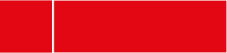 Casa do Carnaval
Visitação: R$ 30,00
Casa do Olodum
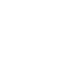 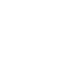 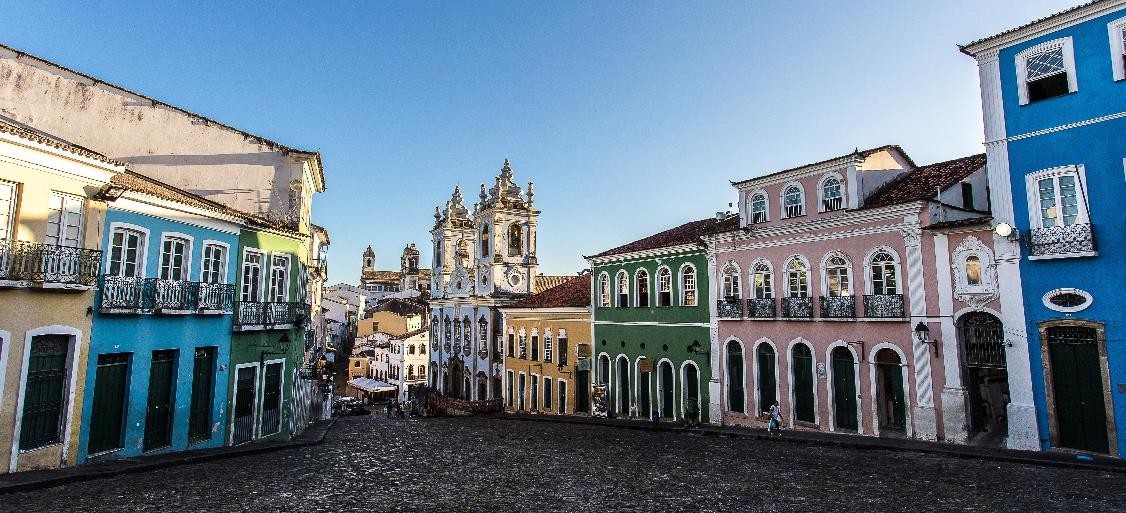 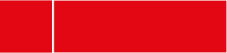 Largo do Pelourinho
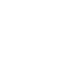 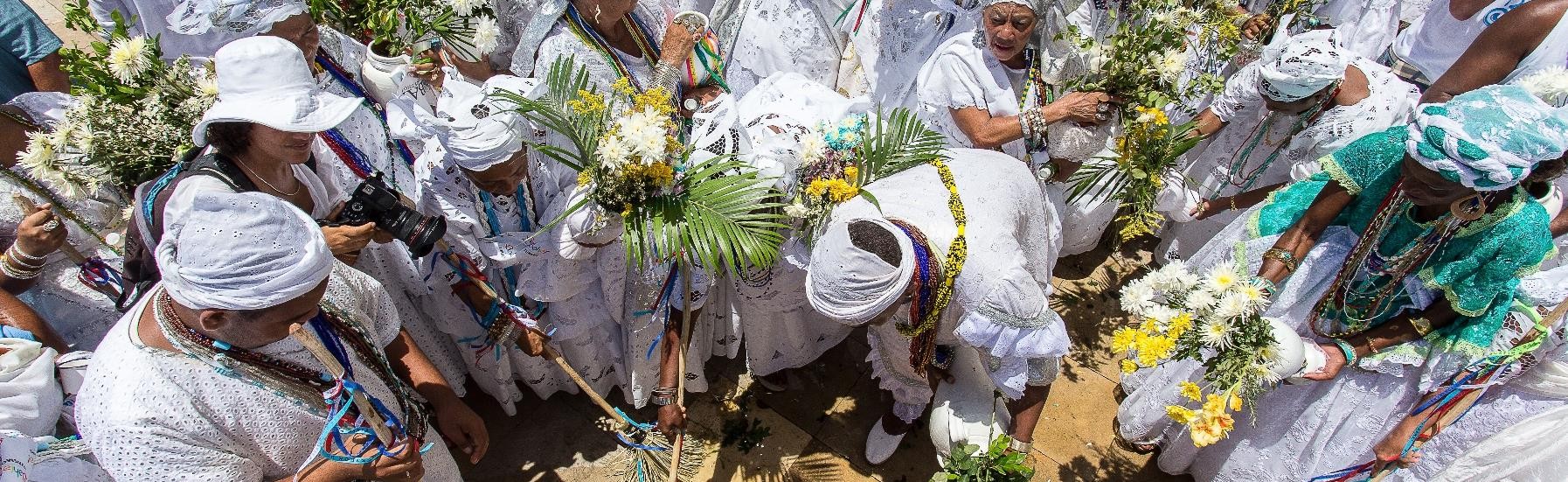 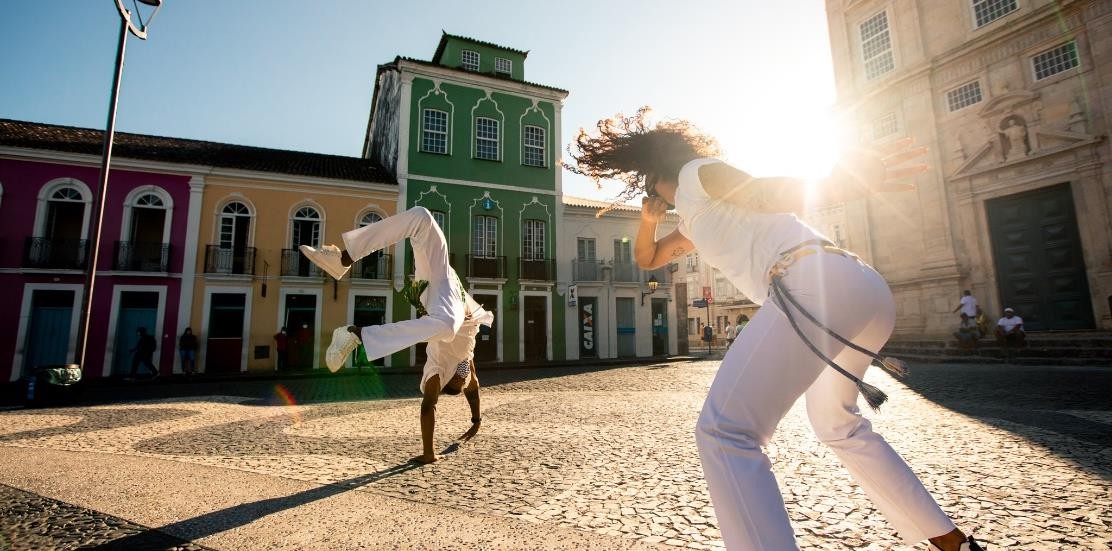 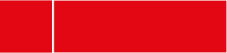 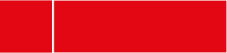 Capoeira no Terreiro de Jesus
Lavagem do
Bonfim
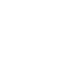 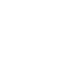 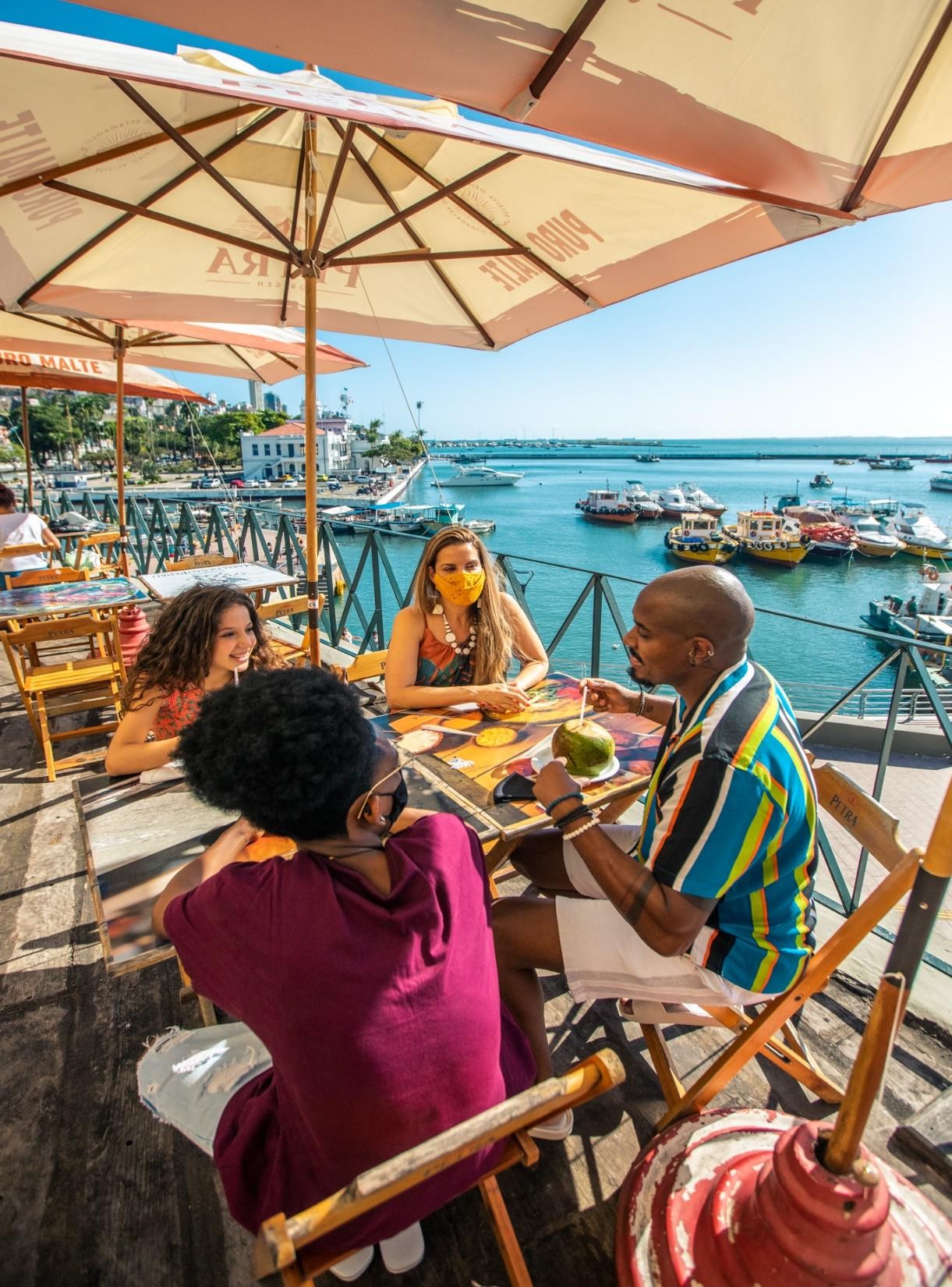 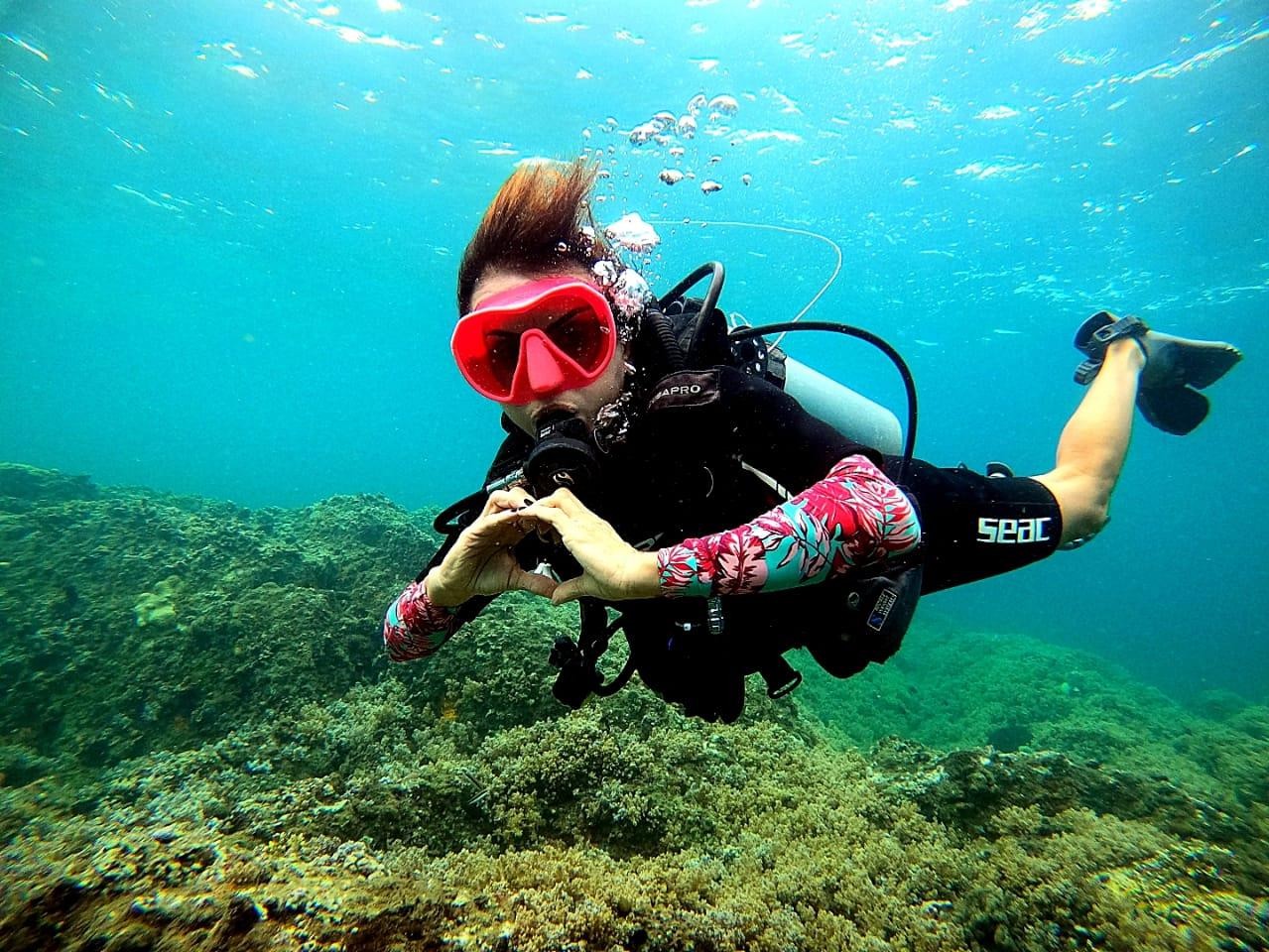 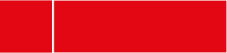 Mercado Modelo
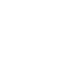 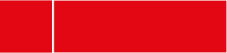 Esportes Náuticos
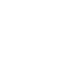 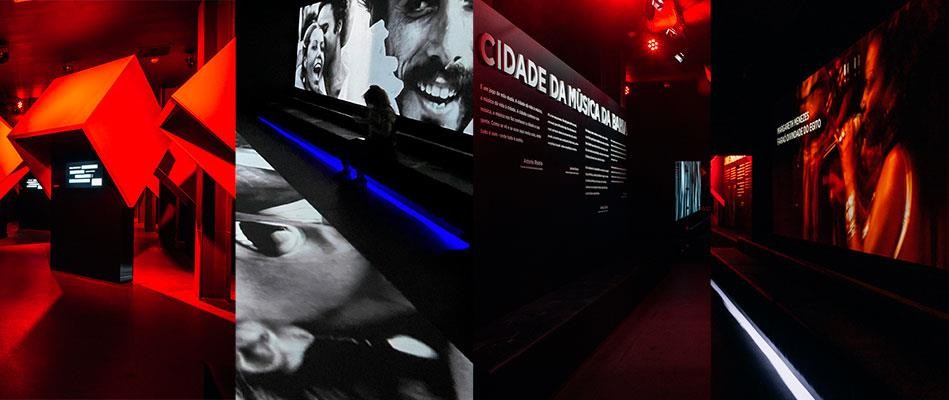 Cidade da Música
Visitação:
Inteira: R$20 /Meia: R$10
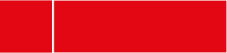 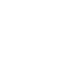 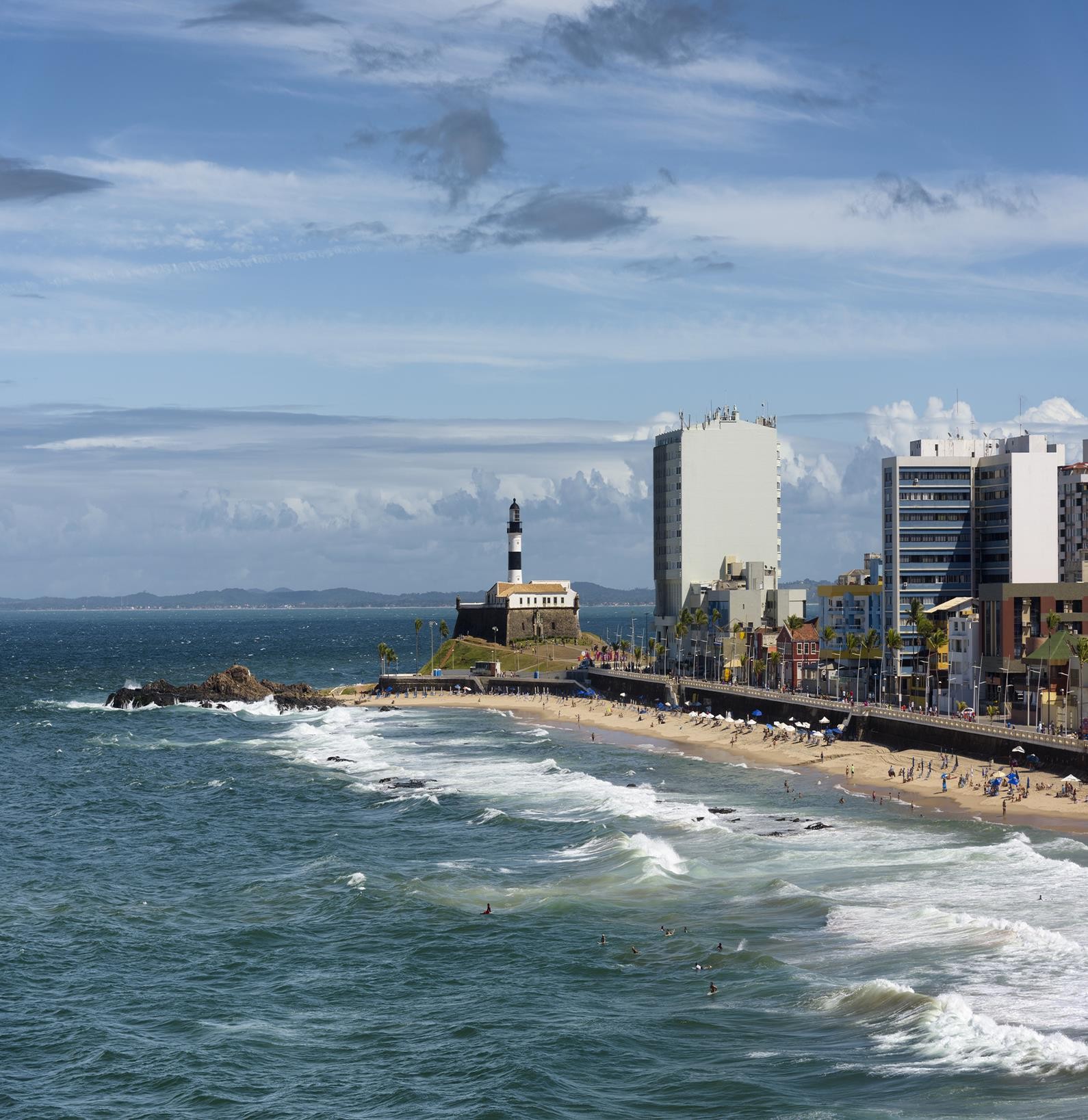 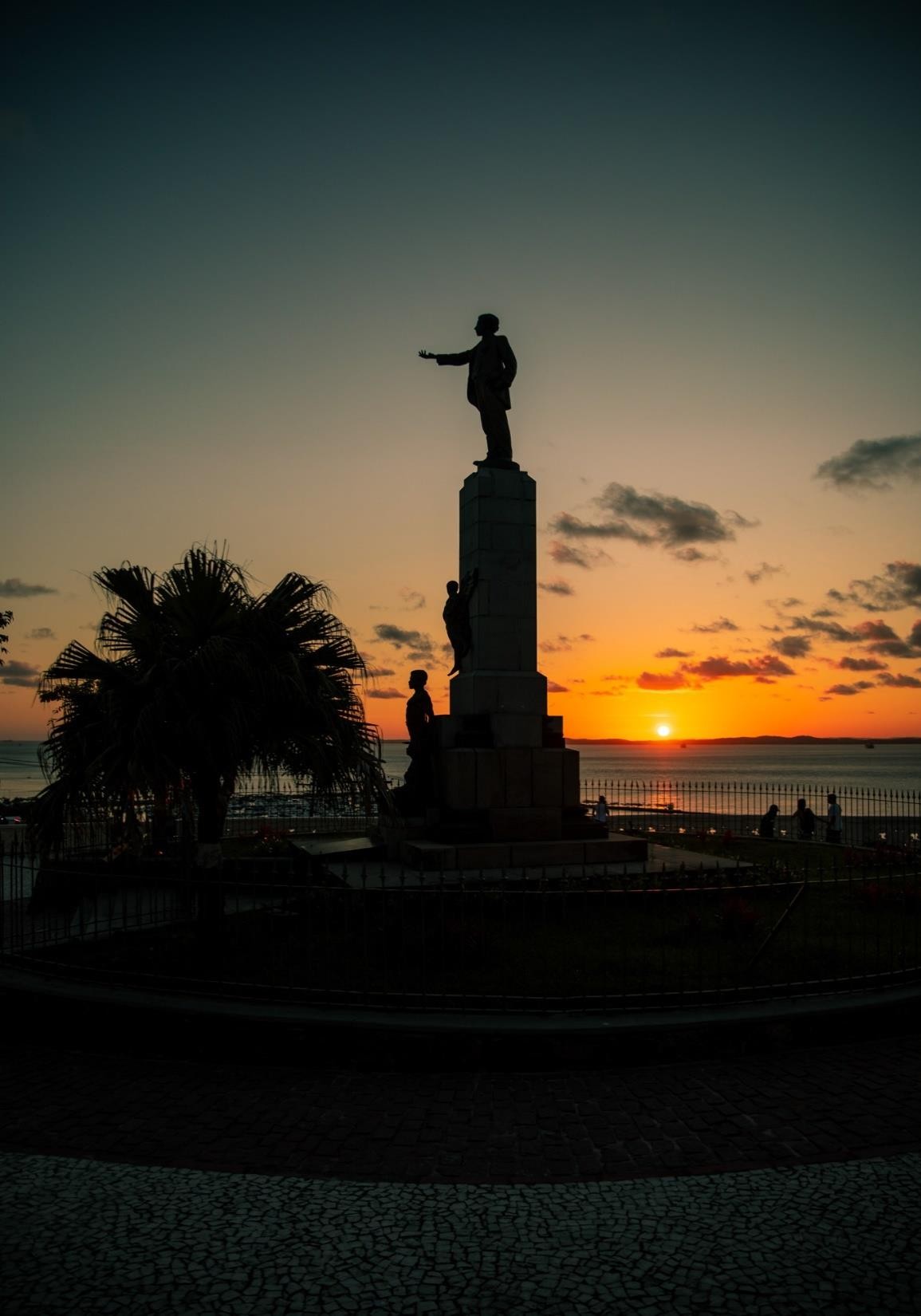 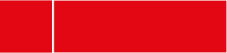 Pôr do sol na Praça Castro Alves
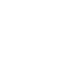 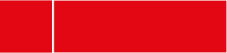 Praia da Barra /
Museu Náutico da Bahia
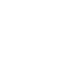 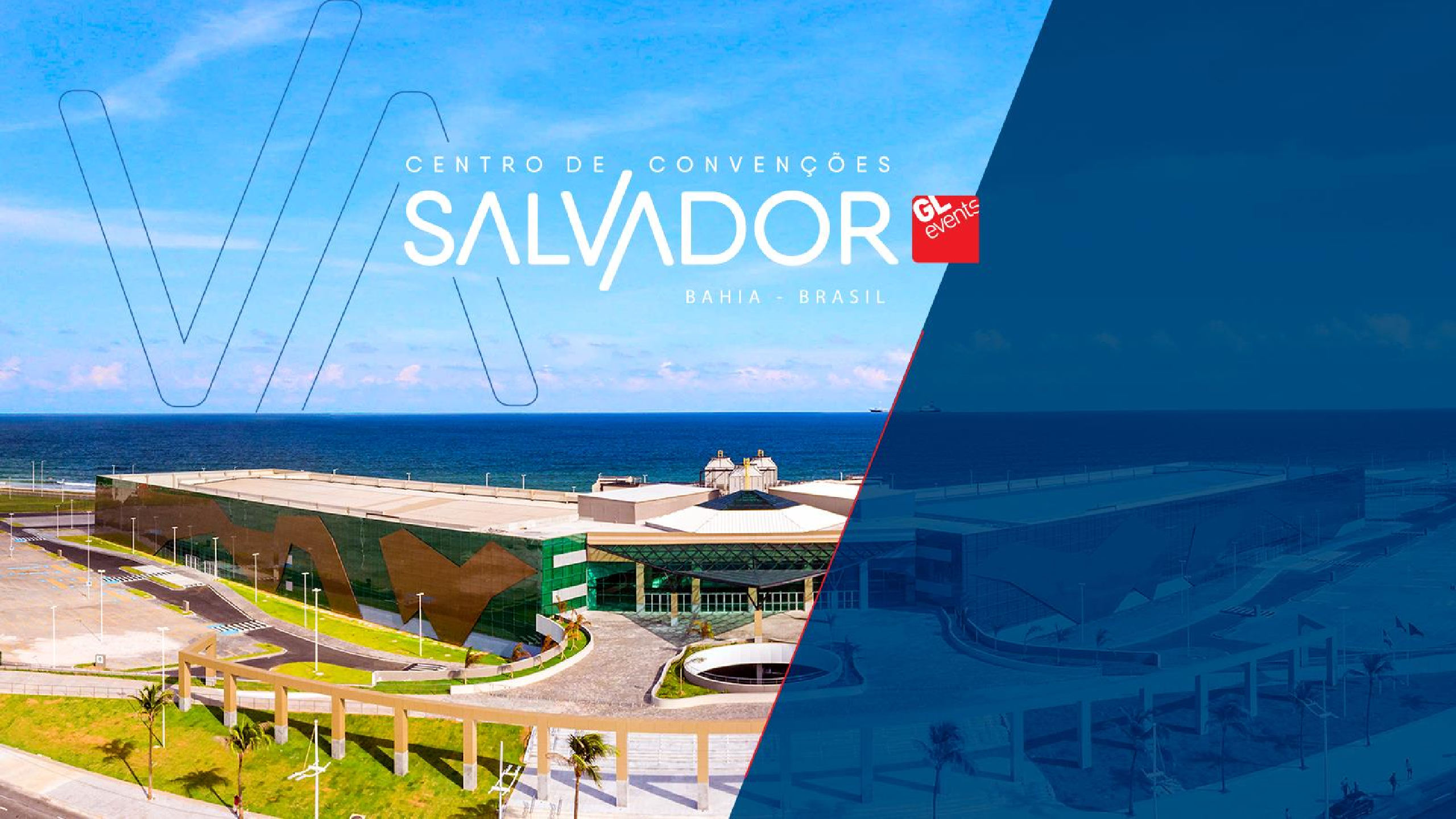 Inaugurado em Janeiro/2020
O mar da Bahia proporciona o cenário ideal para a realização de diferentes tipos de eventos que
podem contar com versatilidade, espaços moduláveis e uma infraestrutura completa para atender várias demandas.
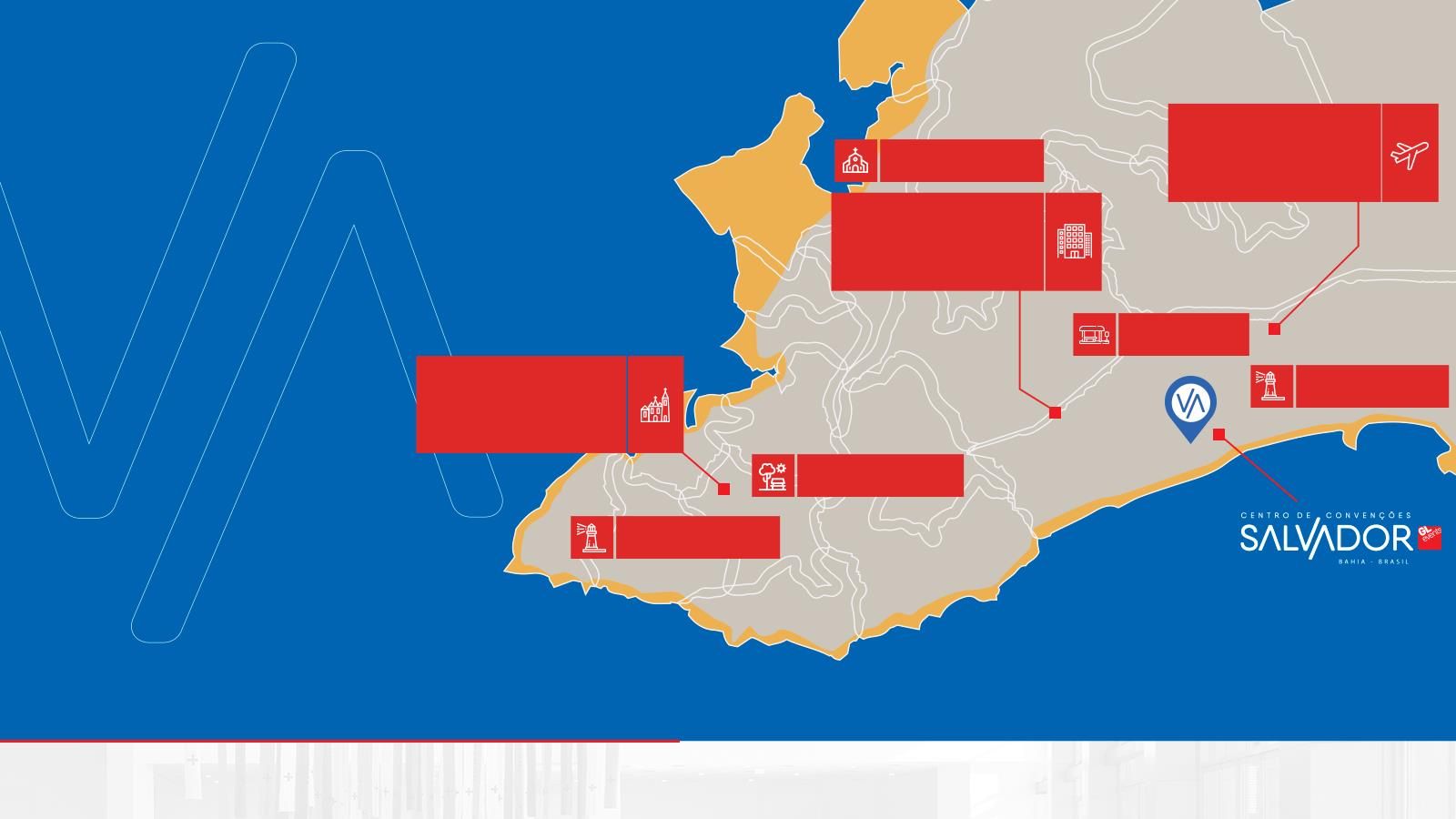 LOCALIZAÇÃO
& POLOS HOTELEIROS
18 km do Aeroporto Internacional de Salvador
(20 min.)
Igreja do Bonfim
Próximo aos principais hotéis da cidade
Rodoviária
Farol de Itapuã
16 km do Centro Histórico
(28 min.)
Parque da Cidade

Farol da Barra
Centro de Convenções Salvador
ITAPUÃ/STELLA MARIS
REGIÃO TANCREDO NEVES
CENTRO HISTÓRICO
BARRA/RIO VERMELHO
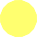 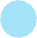 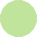 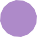 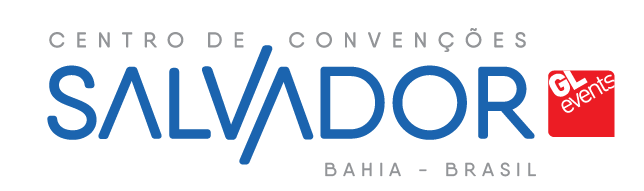 CENTRO DE CONVENÇÕES SALVADOR – GL events
103.000 m²
de área total para eventos
3.000 m²
de salões moduláveis no mezanino
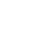 2 pavilhões
moduláveis de
5.000 m² cada
Mais de 50 opções
de espaços para eventos
22.000 m²
de área total para eventos
700 m²
de área exclusiva para o Restaurante Vista Mar
44.000 m²
de área para
eventos a céu aberto
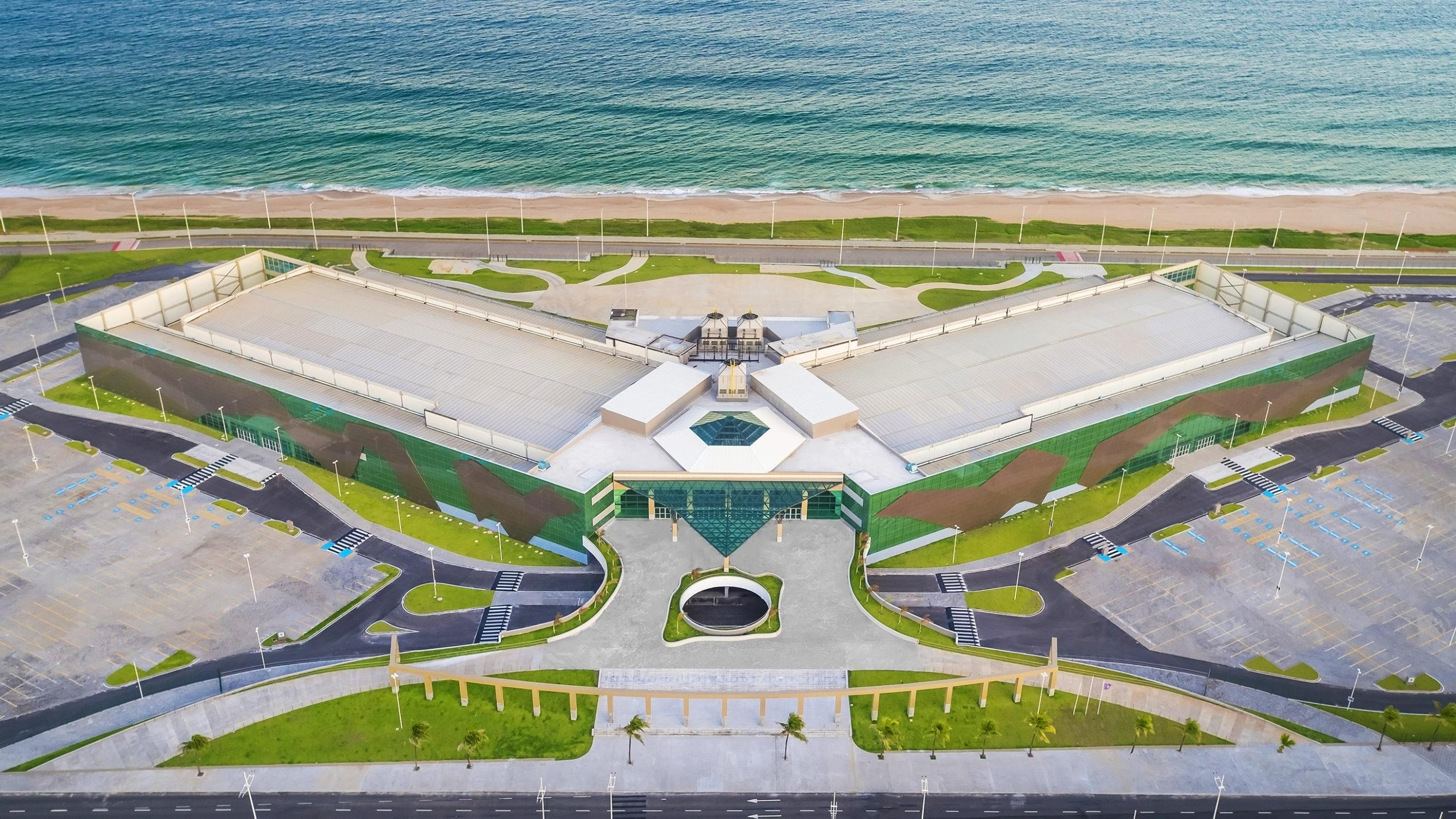 34º Congresso Brasileiro de Patologia
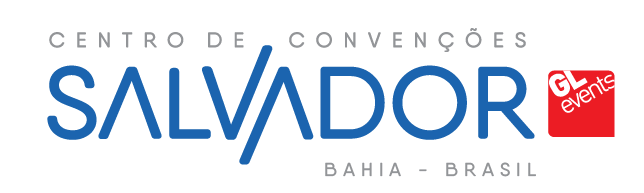 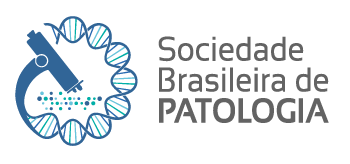 ÁREAS RESERVADAS
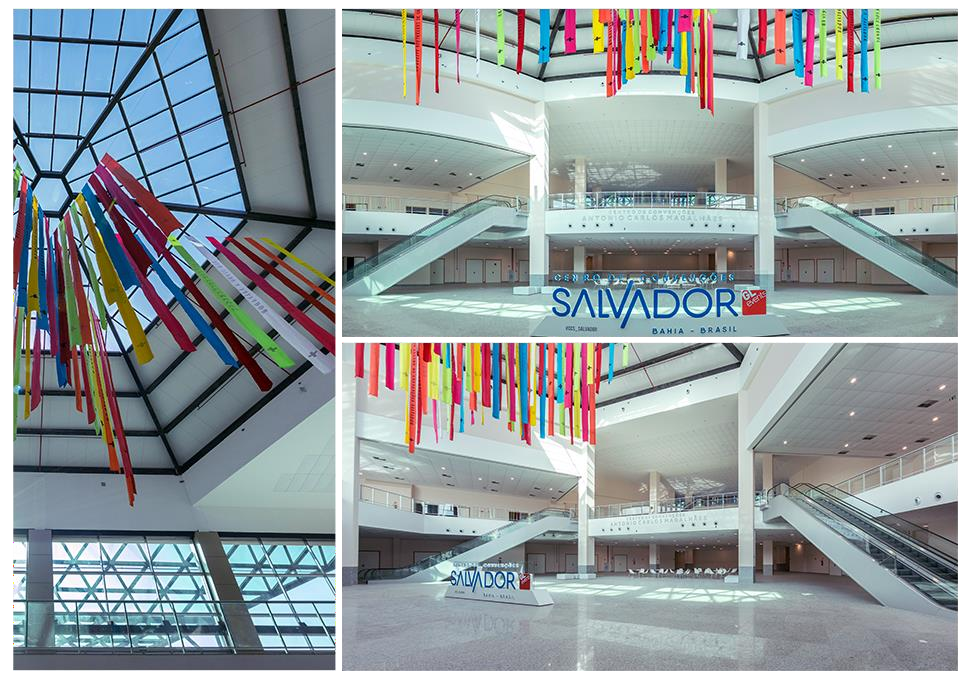 34º Congresso Brasileiro de Patologia
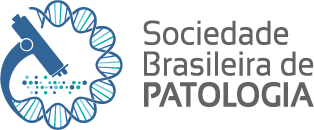 PISO TÉRREO - ÁREAS
Asa A – completa – 4.763m² Asa B – completa - 4.763m²
Áreas comuns – aprox. 4.500 m²

MEZANINO - ÁREAS
Asa A – completa
Asa B – completa
Áreas comuns – aprox. 2.288 m²
ESPAÇO MARÉS
Área aberta em frente ao mar – 14 mil m²
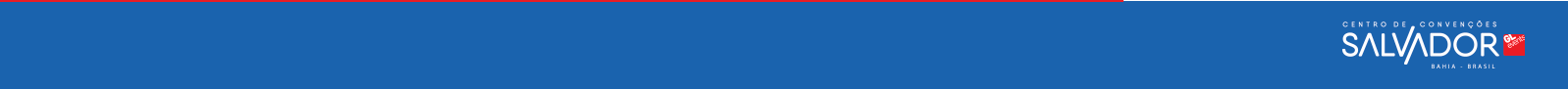 Obs.: Valores apresentados na Proposta Comercial em anexo.
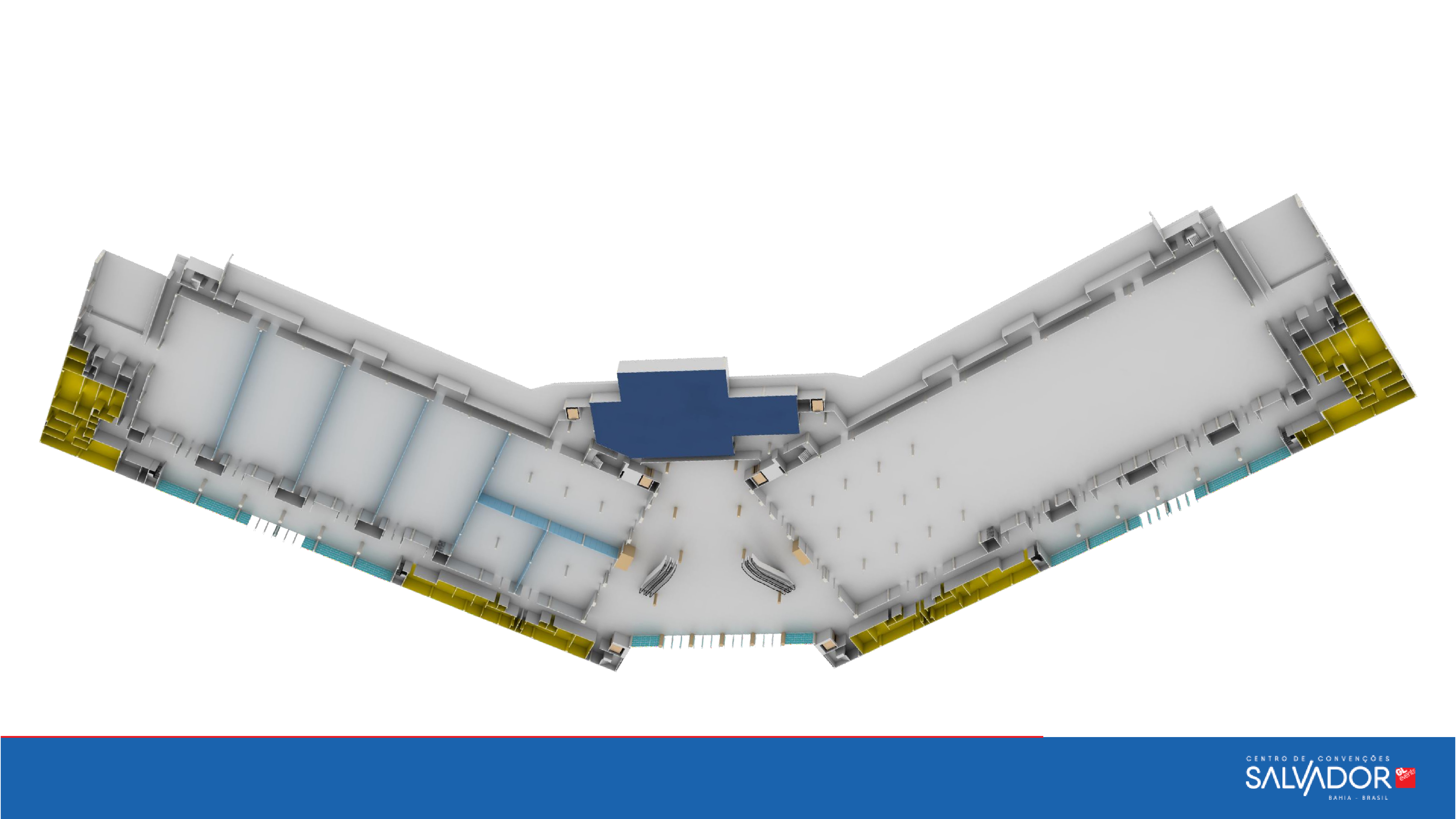 TÉRREO
34º Congresso Brasileiro de Patologia
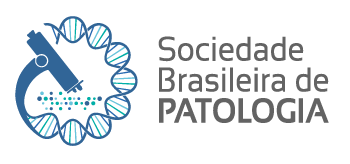 ASA A – SEM DIVISÓRIAS
ASA B – COM DIVISÓRIAS
PAVILHÃO 1A + 2A + 3A + 4A + 5A
4.763 m²
6.000 pessoas
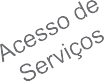 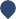 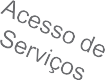 PAVILHÃO 1B
Salas 1. 2 e 3 - 1.563 m²
1.900 pessoas
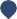 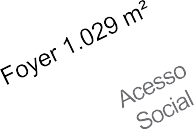 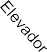 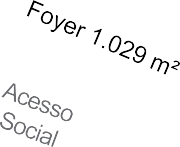 Foyer Central
2.288 m²
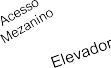 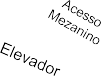 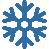 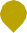 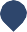 Acesso Social
Área Técnica
Acesso Restrito
Divisória Modular
Ar Condicionado
Toaletes
Obs.: As capacidades apresentadas na planta são em formato auditório e podem variar conforme planta do evento.
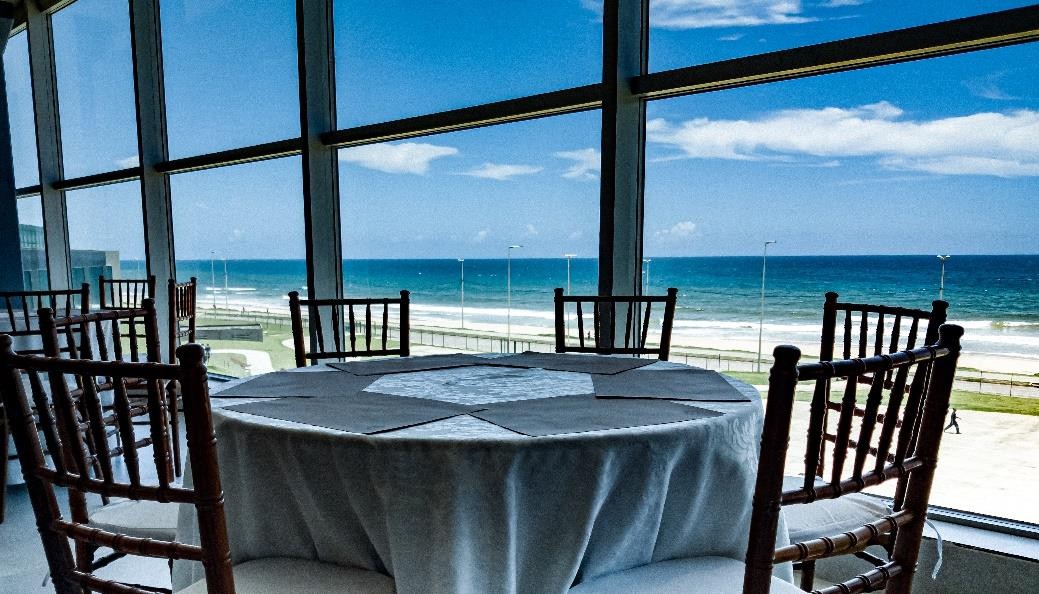 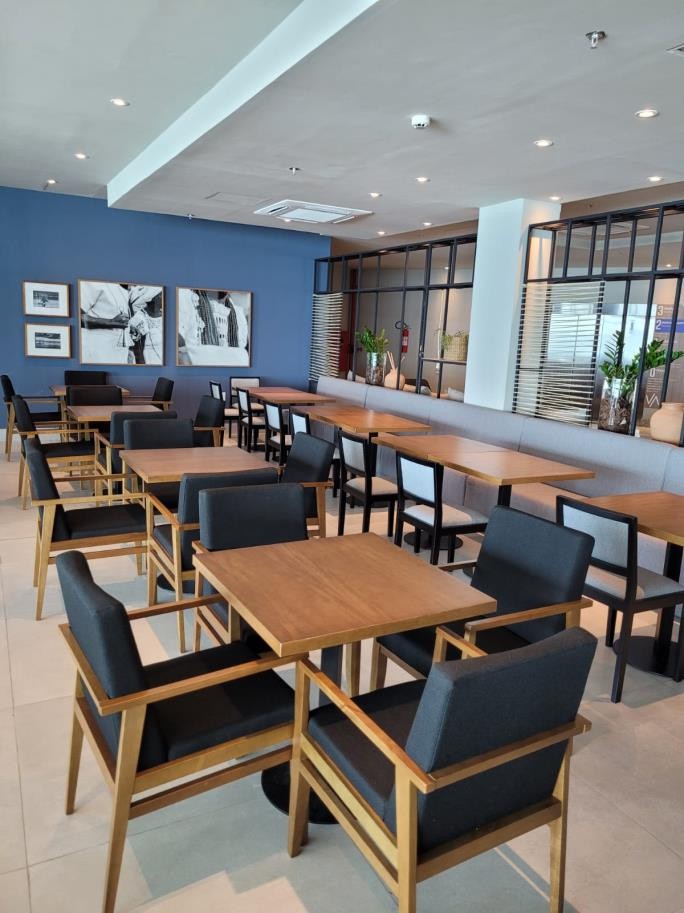 Restaurante Vista Mar
Beleza, requinte e conforto em um espaço totalmente versátil de 700 m² e capacidade para receber cerca de 250 pessoas em serviço buffet.
Uma experiência única para os visitantes com vista privilegiada para o mar de Salvador e possibilidade de personalização do espaço de acordo com a necessidade do cliente.
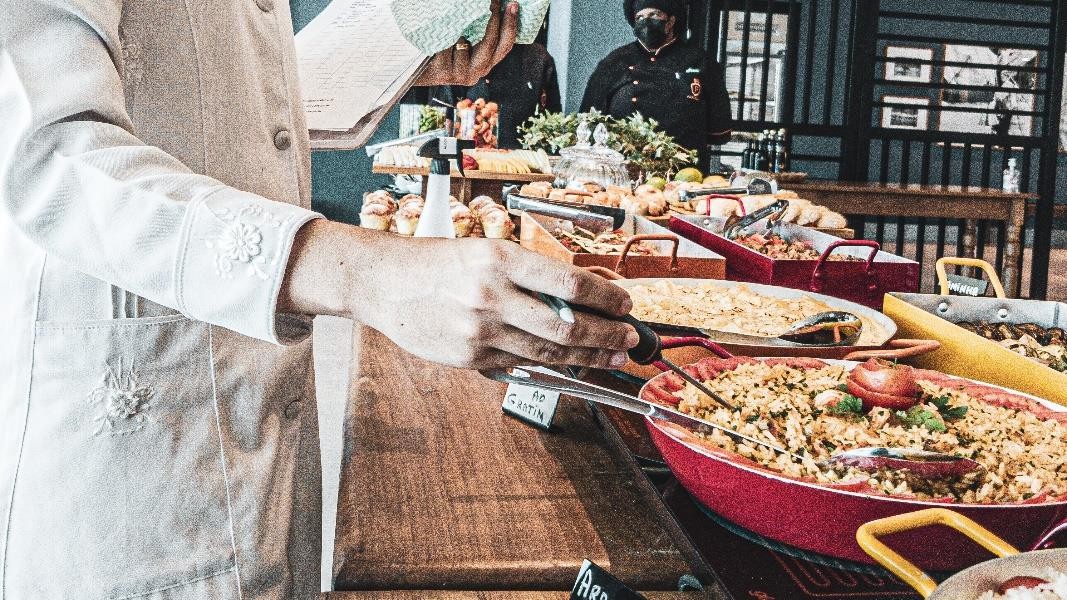 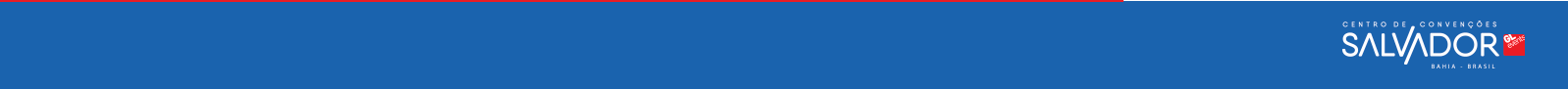 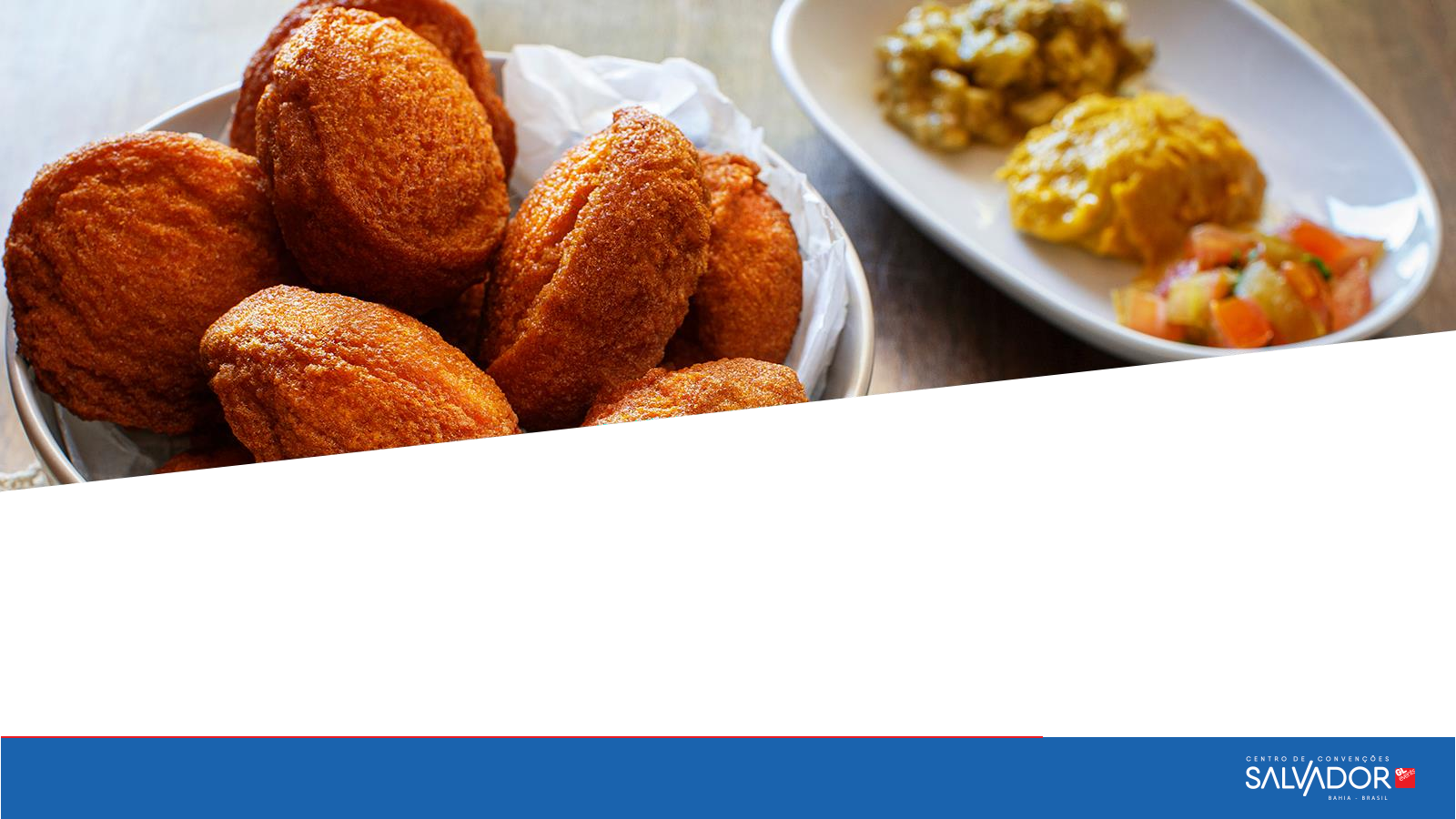 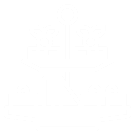 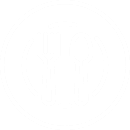 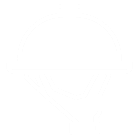 Coffee Breaks
Alimentos & Bebidas
Almoços
Jantares
Uma oferta completa em serviço de A&B
com variedade de opções e configurações.
Um time de especialistas te ajuda a oferecer uma experiência diferenciada para os seus visitantes. Versatilidade, qualidade e diversas possibilidades de formatação com o melhor da
gastronomia.
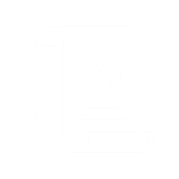 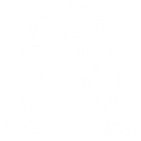 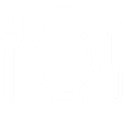 Outside Catering
Projetos Especiais
Coquetéis
34º Congresso Brasileiro de Patologia
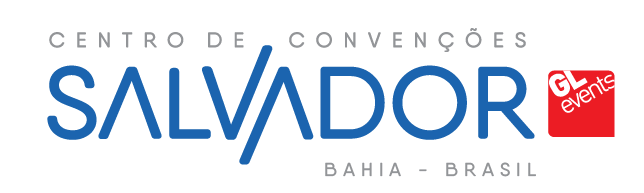 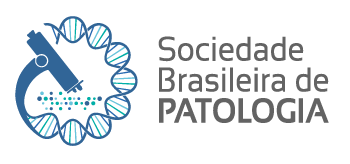 Cartas de apoio
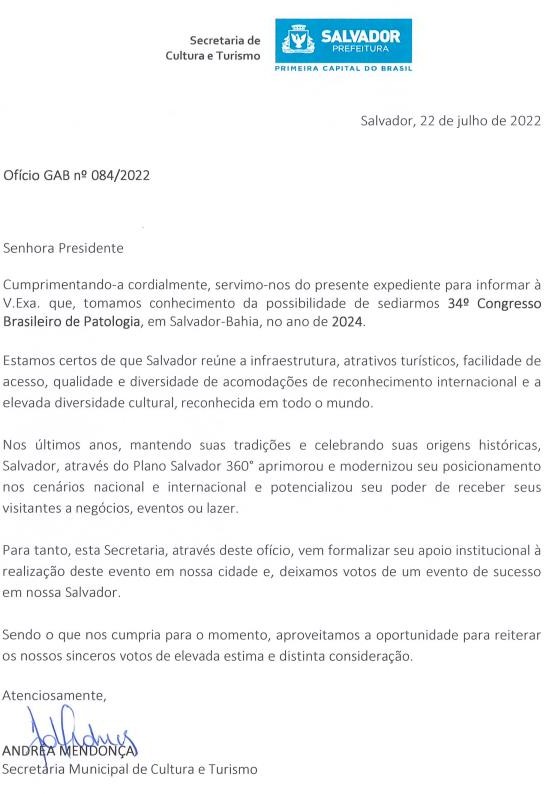 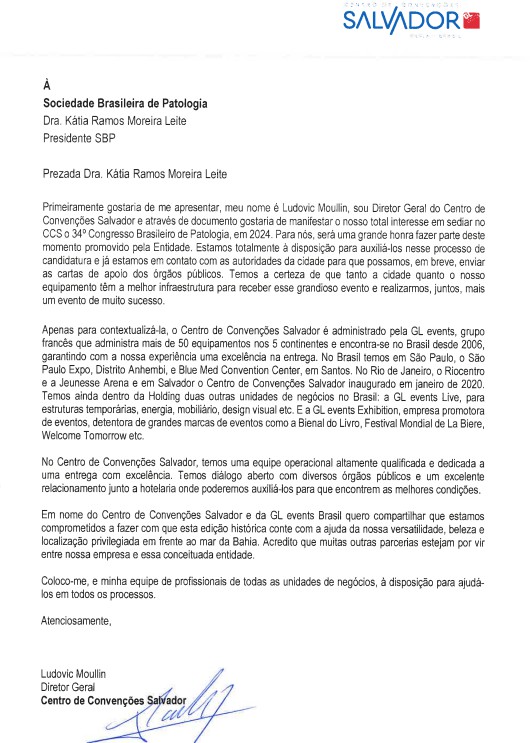 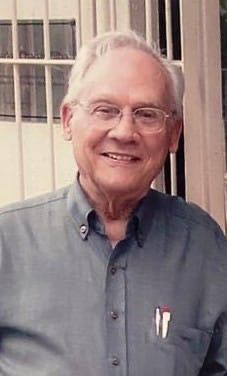 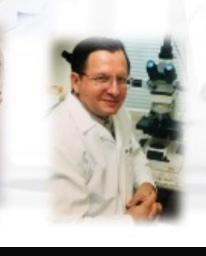 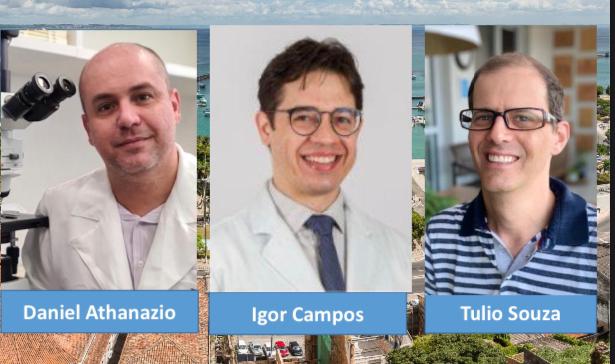 2001
2026
1966
1987
OO
OBRIGADA!